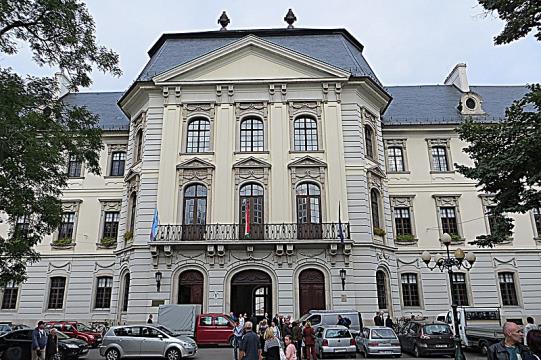 Copf stílus
Fellner Jakab
1722-1780
/egri Líceum/
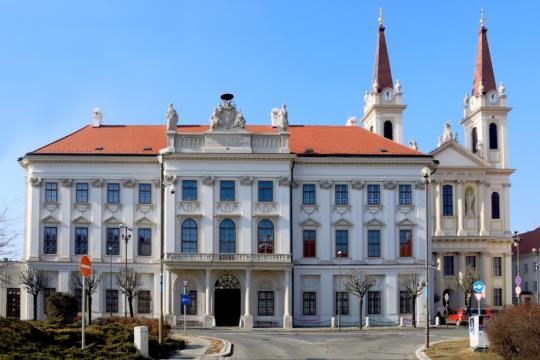 Hefele Menyhért
1716-1794
/szombathely-i
püspöki palota/
18.sz.2.felében:


/Mária Terézia 1740-1780,

II. József
1780-1790, 

II. Lipót 1790-1792,

Ferenc 1792-1835/
Isidore Marcellus Amandus Canevale (1730 Fr.o-1786 Bécs)

Franz Anton Hillebrandt  (Bécs, 1719. – Bécs, 1797.)
 
Tallher József (Buda, 1730 k.-Buda, 1807. okt. 16.)

Fellner Jakab (1722Nikolsburg Cseho.-1780Tata)
Melchior Hefele (1716 Kaltenburg Au.-1794 Szombathely)
váci Nagyboldogasszony-székesegyház   1761-1772
Franz Anton Pilgram-Isidore Marcellus Amandus Canevale fr.
Kiv: Oswald Mátyás váci püspöki építész
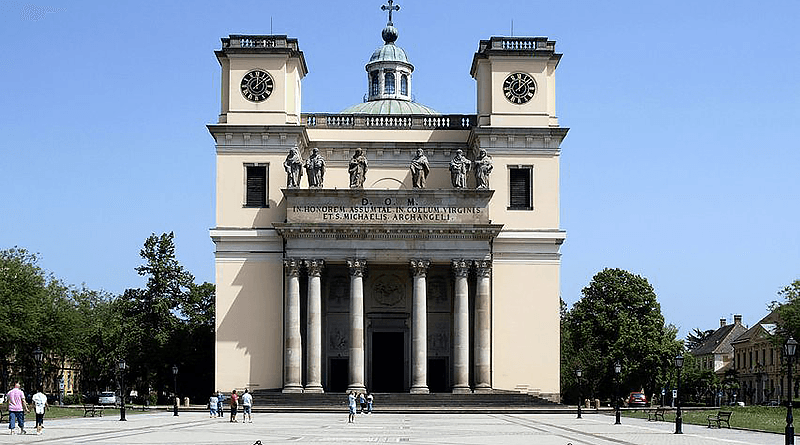 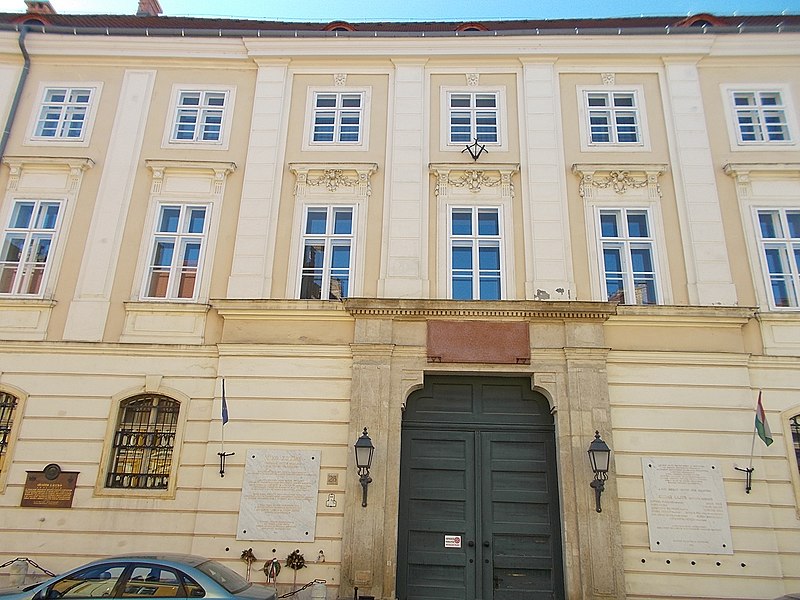 Franz Anton
Hillebrandt
budavári klarisszakolostor 1783 
Országház utca 28.
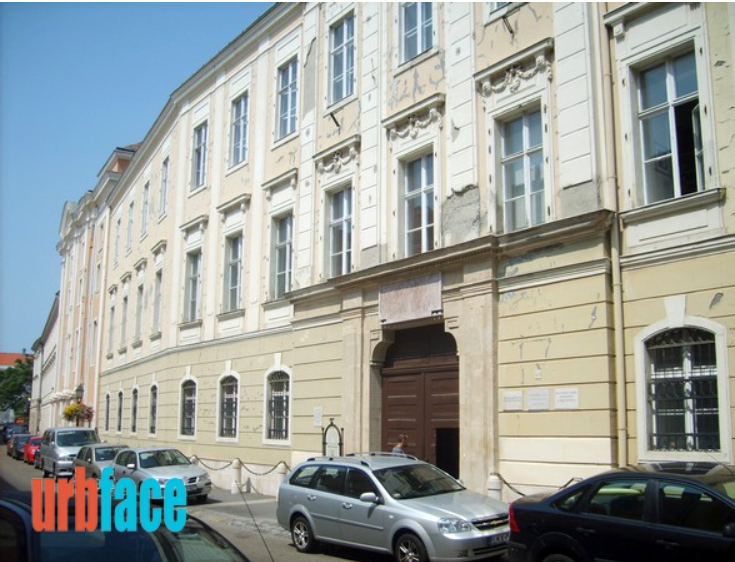 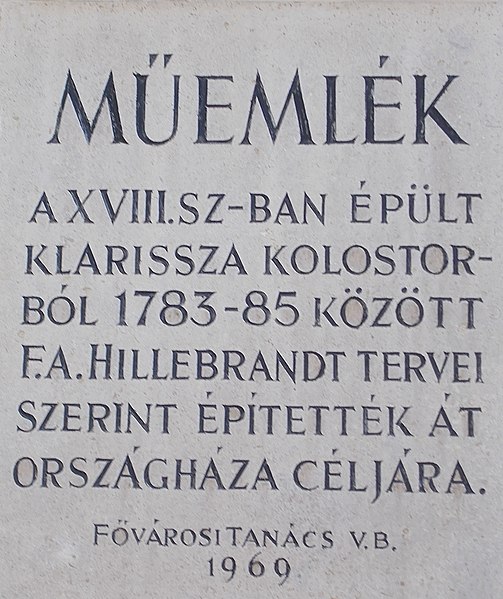 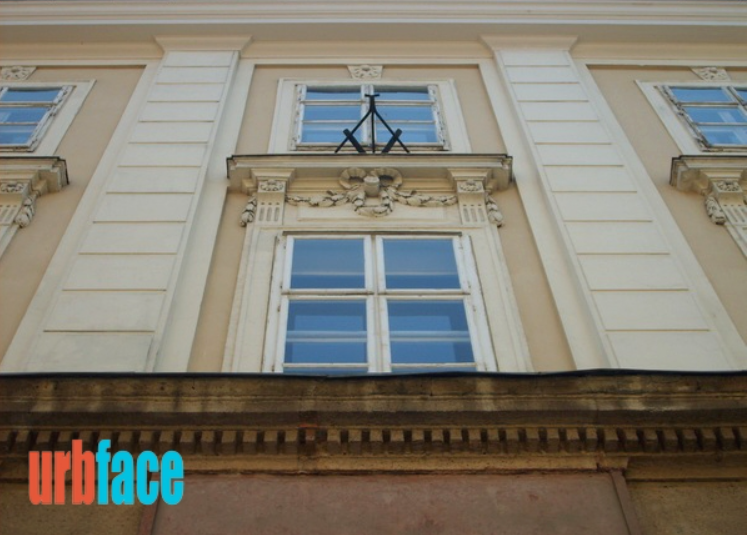 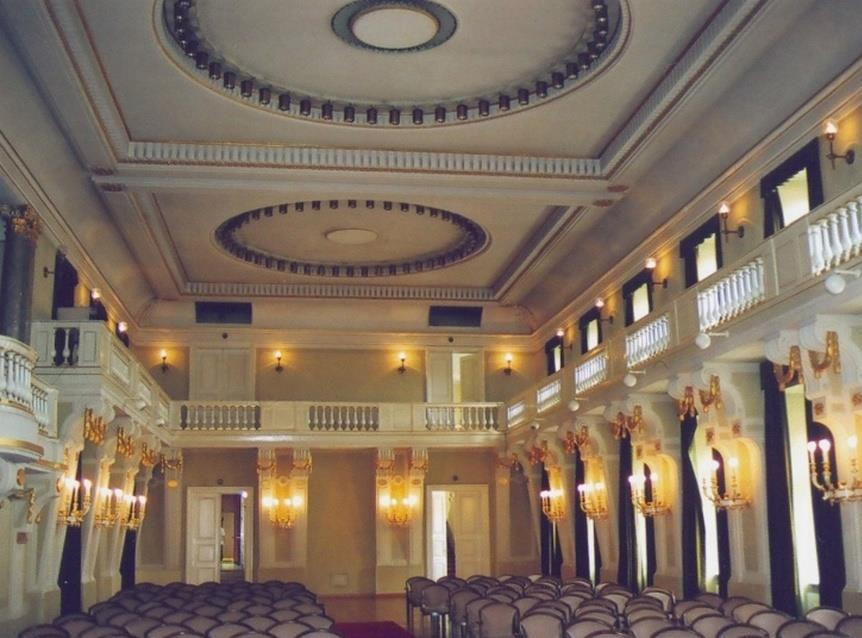 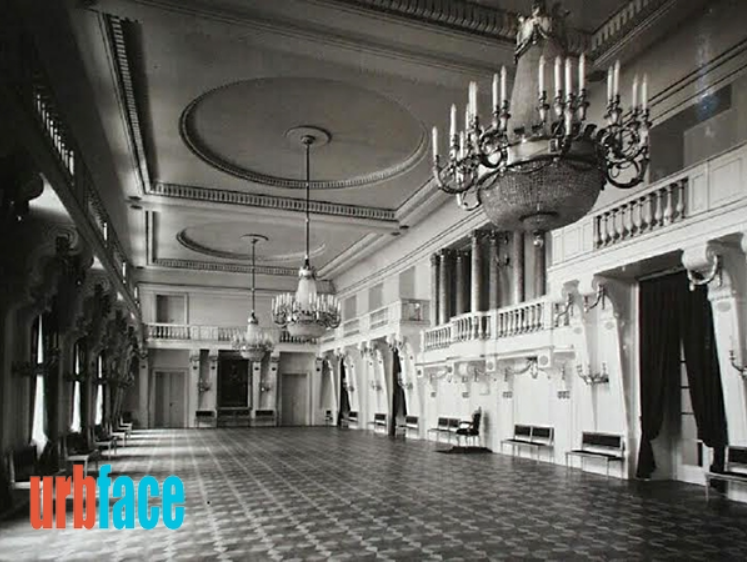 Alsótábla gyűlésterme
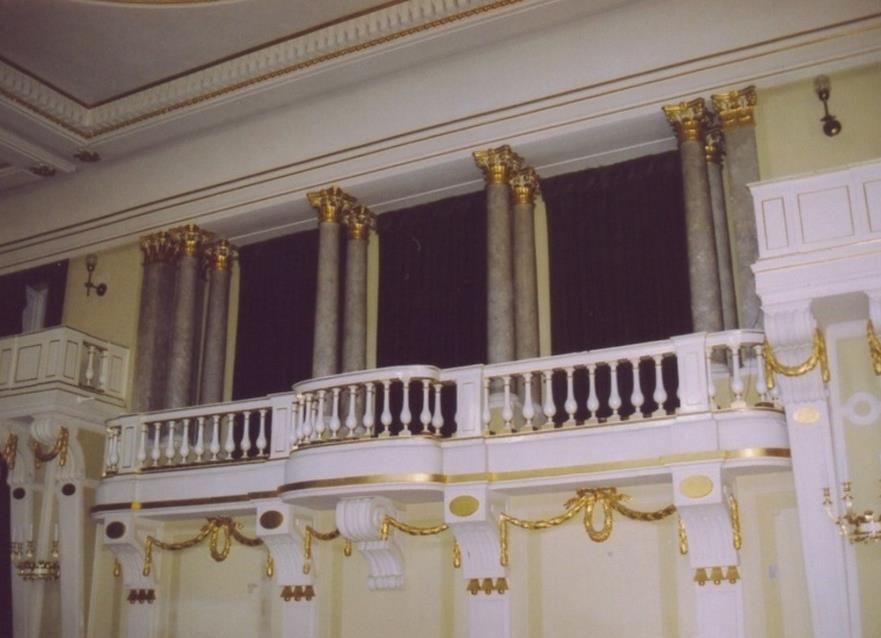 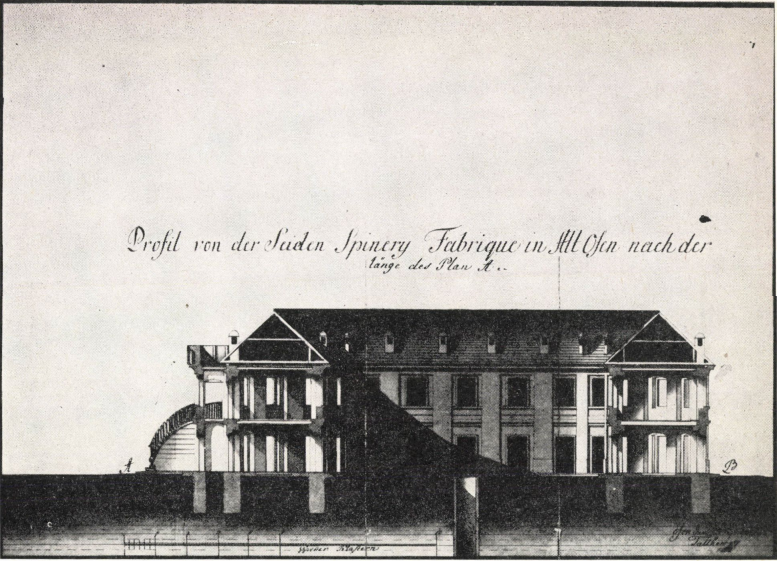 Selyemgombolyító Óbuda
Tallherr József kiviteli terve  1785
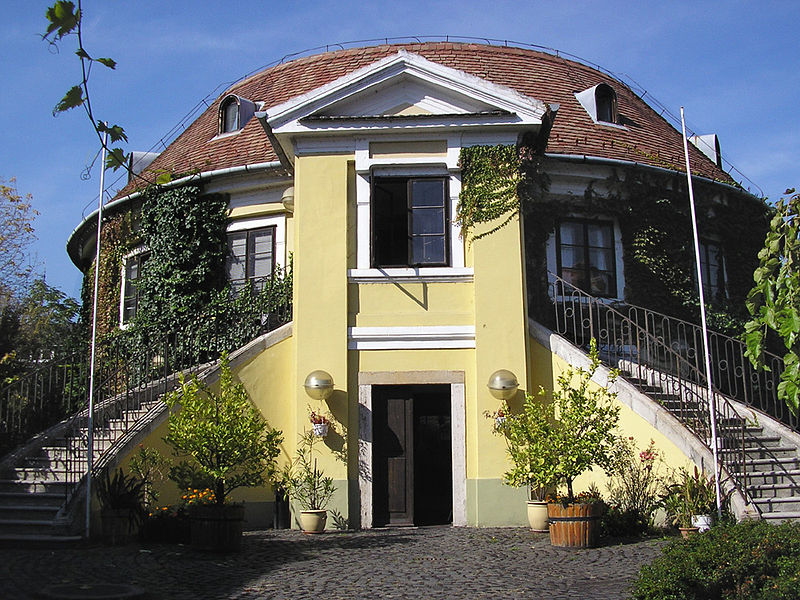 Selyemgombolyító Óbuda
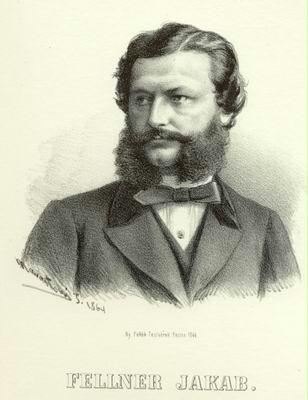 Fellner Jakab
(Fellenthali Fellner Jakab) (Nikolsburg, mai nevén Mikulov Cseho. 1722. július 25. – Tata, 1780. december 12.)
építész,
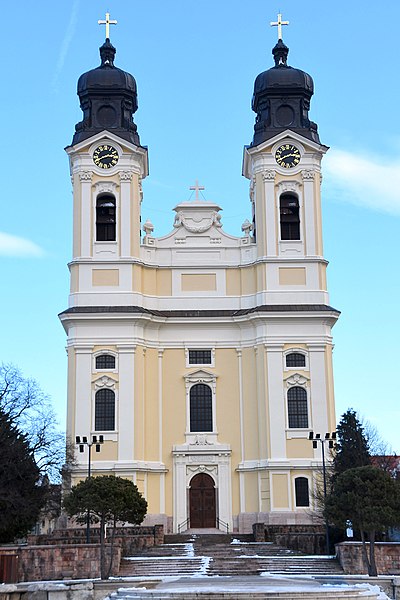 Tatai 
Szent Kereszt felmagasztalása templom, 
köznapi nevén tatai nagytemplom
Első jelentős önálló munkája az 1751-ben megkezdett tatai plébániatemplom, melynek építését utódja, Grossmann József fejezte be 1780 után.

Végrendelete szerint itt helyezték végső nyughelyére  Fellner Jakabot is.
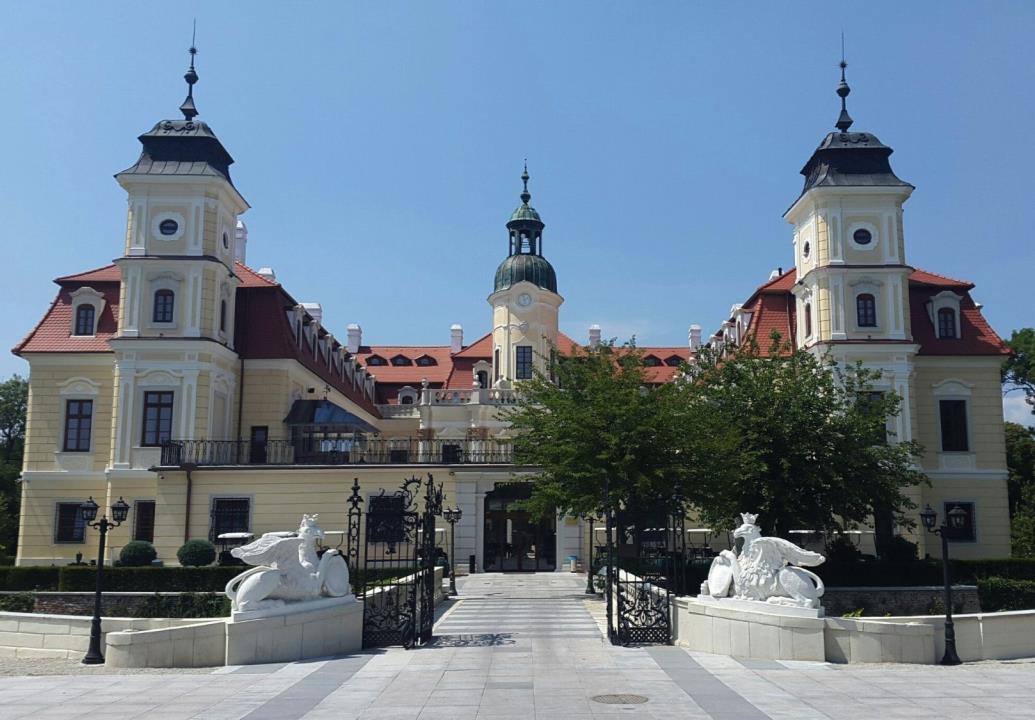 CSEKLÉSZ 1756-ban Fellner Jakab tervei szerint átalakították és bővítették.
Cseklész Szlovákia
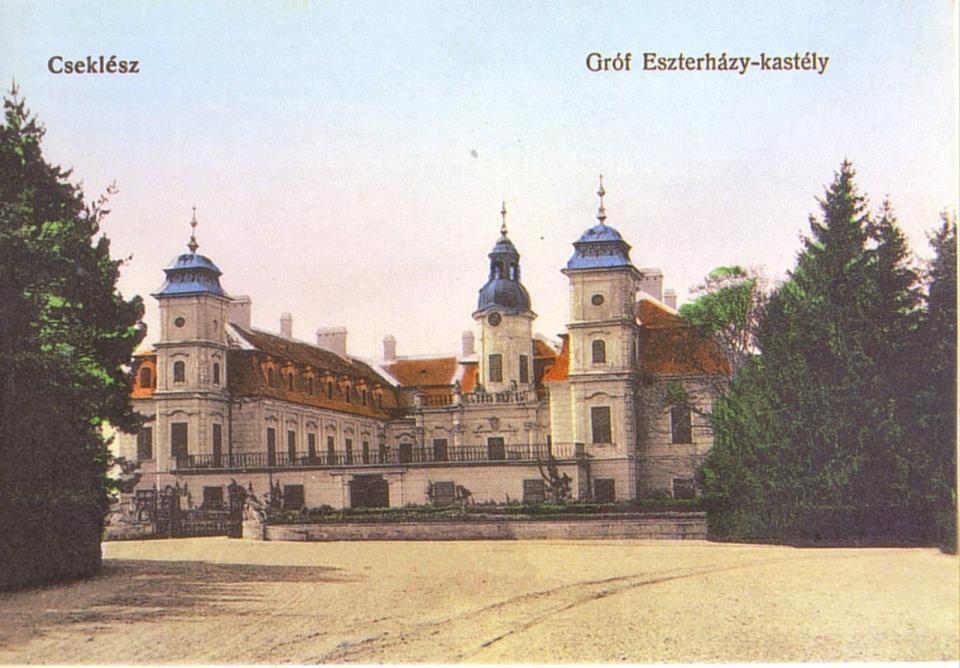 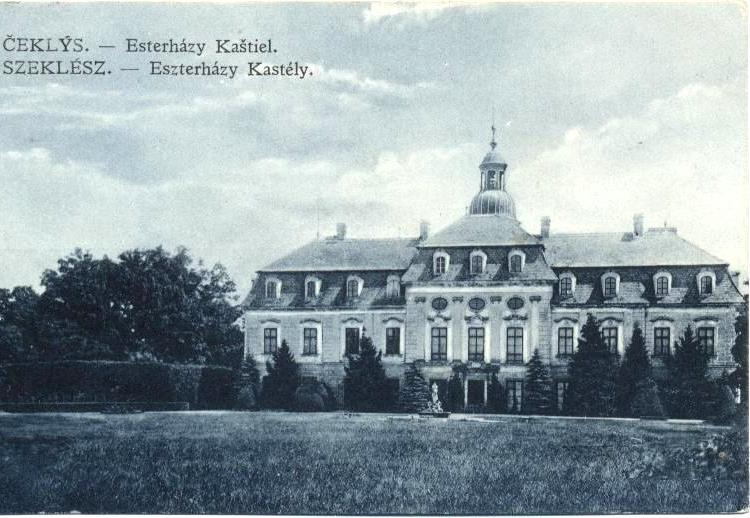 MÓR Lamberg Ferenc Antal gróf építtette a család nyári rezidenciájául Fellner Jakab tervei alapján 1762- 1766 között.
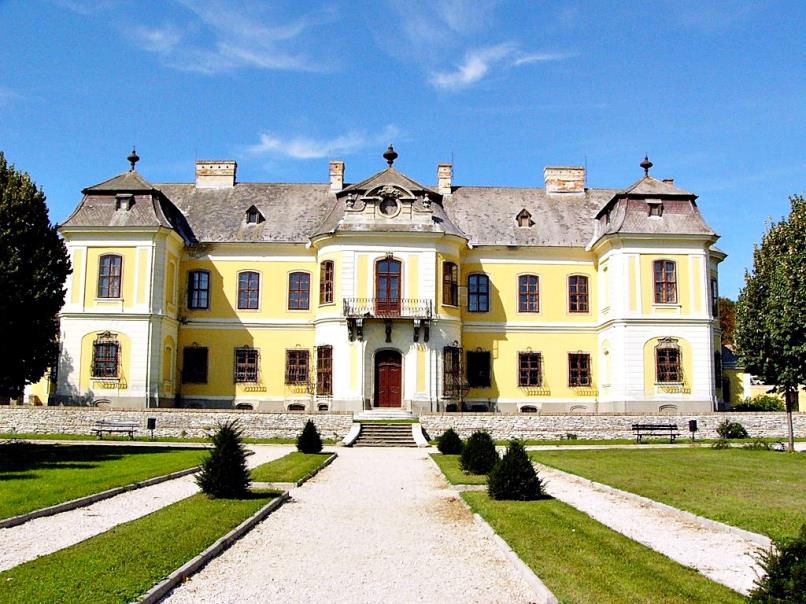 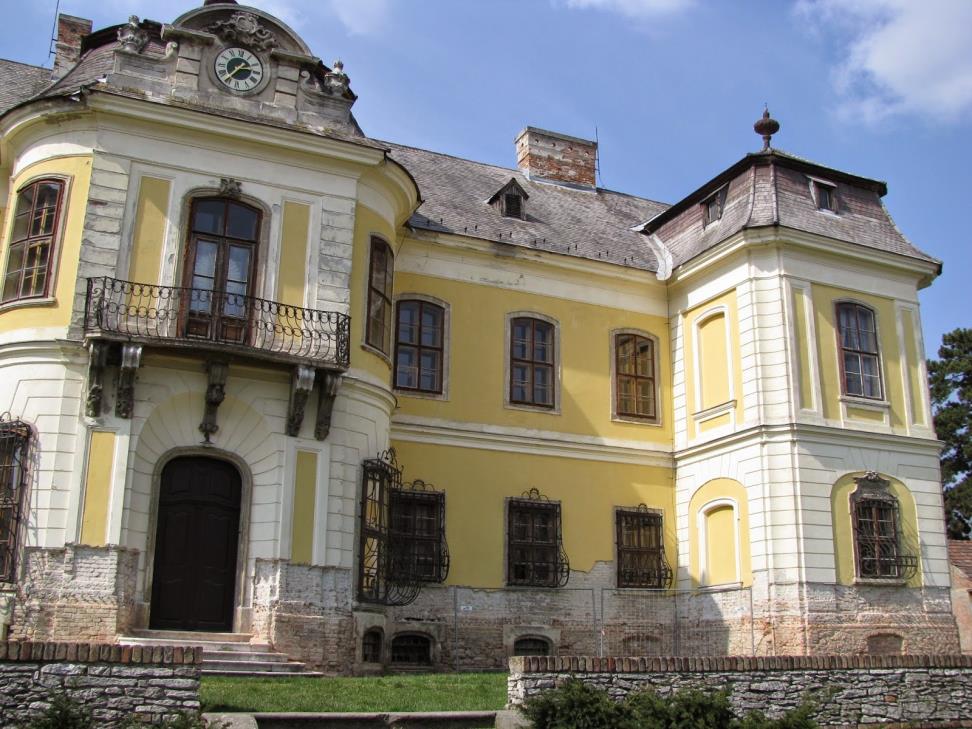 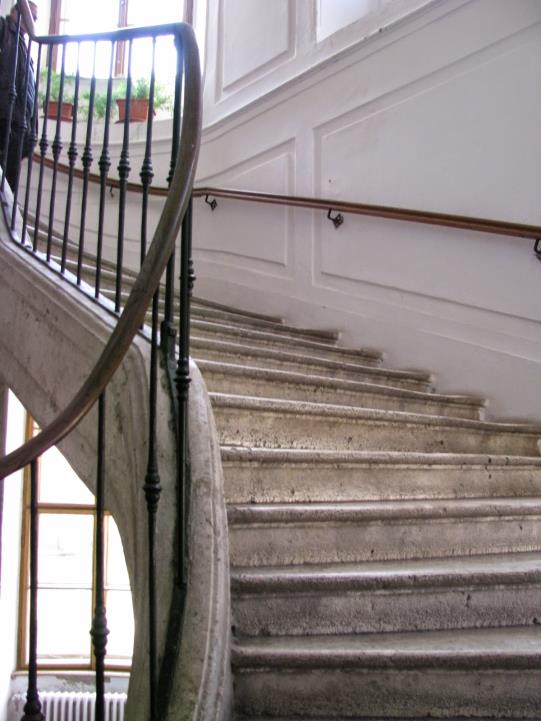 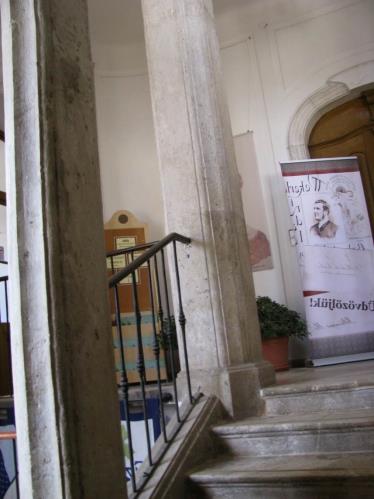 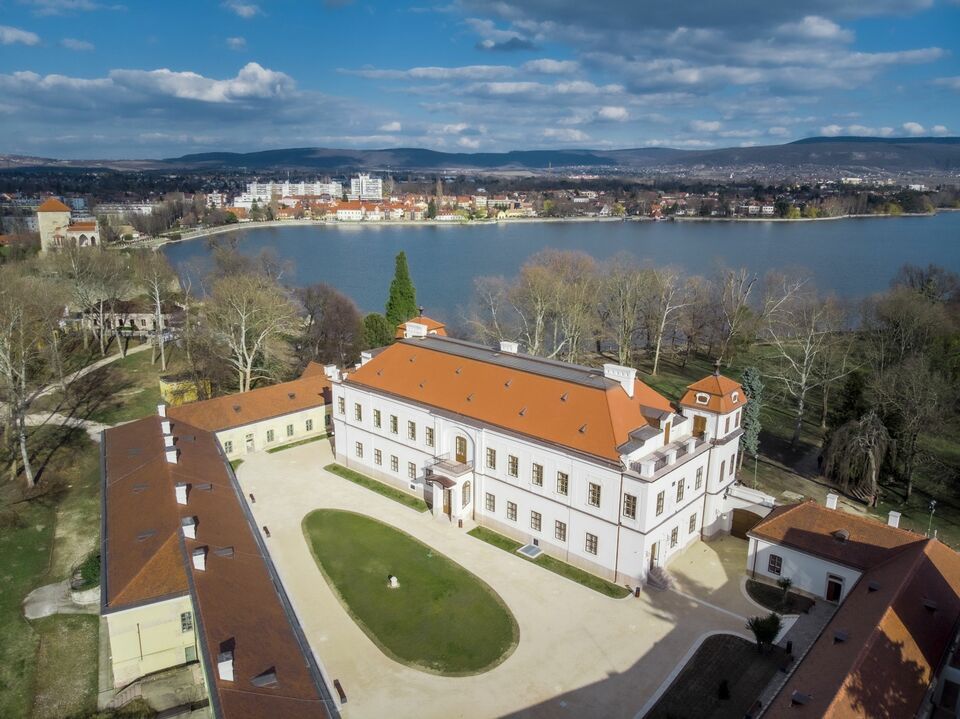 TATA
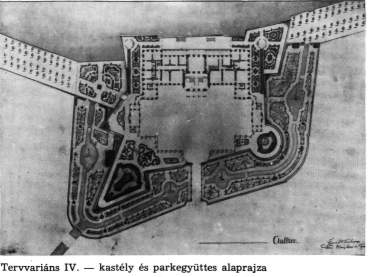 Fellner által gyakran alkalmazott nyílásmotívum látható: a kosáríves, fúgázott homorulattal kialakított porte cochére en niche, amelyben erkélyes, nagyméretű ablak nyílik.
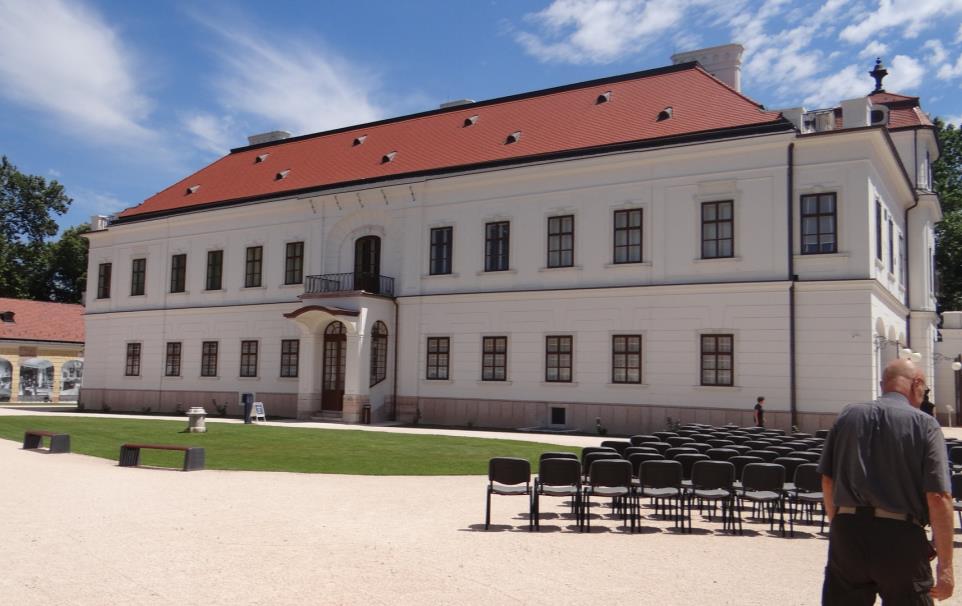 TATA
Szakács Judit fotói 2021.06.19
A piaristák tatai iskolájában, Fellner Jakab tervei szerint 1765-re készült el, a négy tanterem mellett két nagyterem és szertár is helyet kapott.
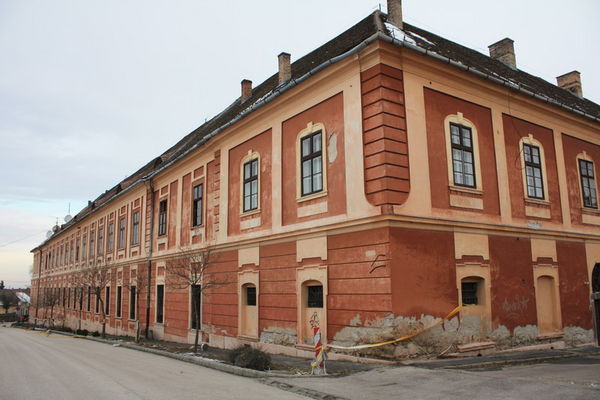 A 18. századot négy nagy püspök korszakának, az egri barokk kiépülésének időszakaként szokták jellemezni,

amit Telekessy elkezdett,
azt Erdődy Gábor,
Barkóczy Ferenc és
Eszterházy Károly 

teljesítette ki a tervszerűség és folyamatosság jegyében.
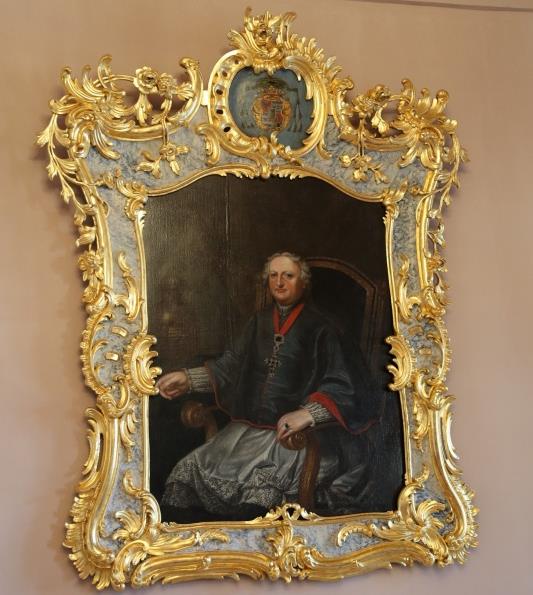 Az egri palota első lakójának képmását az egri irgalmasrendi Johann Lucas Huetter /…-1760/
festette meg 1753-ban.

Monyorókeréki gróf Erdődy Gábor Antal (Pozsony, 1684 – Eger, 1744) egri püspöksége idején (1715–1744) telepedik le tulajdonképpen a püspöki székhely  mai területére.
A Gerl József bécsi építész által tervezett egri líceum építését 1765-ben vette át Fellner Jakab. 
Az építészek az alábbi rendben követték egymást:
1761–1764: Josef Ignaz Gerl; Barkóczy püspök 
1764–1779: Fellner Jakab; Eszterházy Károly érsek
1780–1782: Grossmann József;
kivitelező: Francz József, Povolni János.

14.000 négyzetméter alapterületű épület.
Az egri Líceum volt az első olyan épület, mely kimondottan egyetem céljára épült. Sajnos abban is egyedi, hogy csak több mint 250 év múlva lett belőle egyetem.
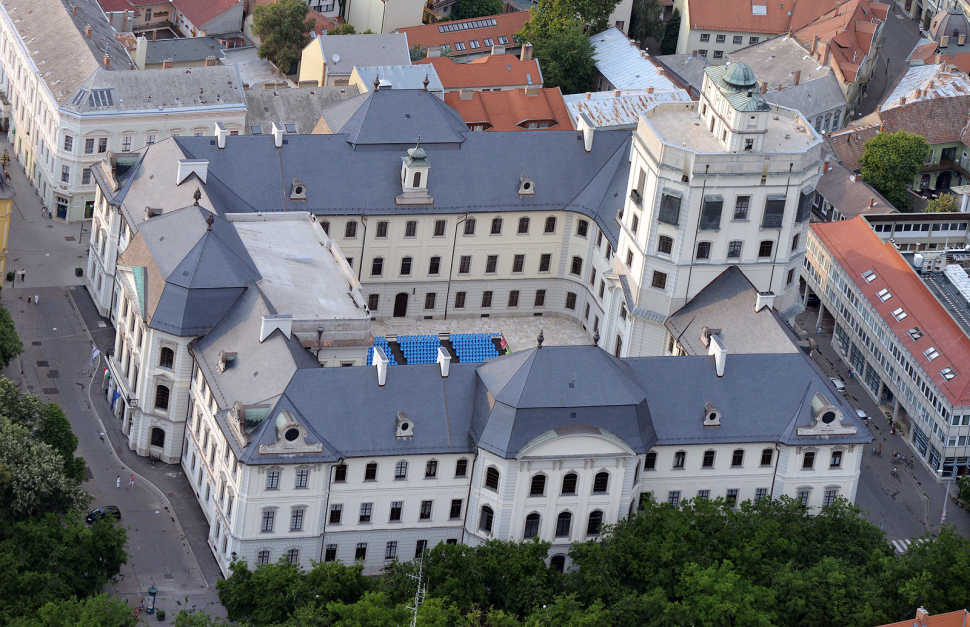 Líceum
K-i oldal
csillagvizsgáló
Ny-i
Lépcsőház
színházterem
Könyvtár
D-i oldal
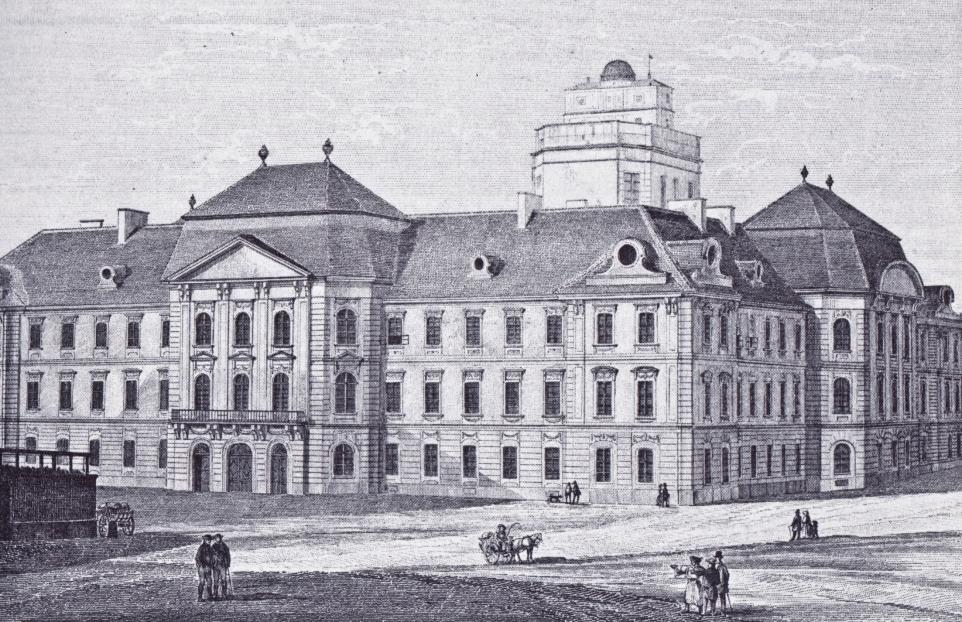 Az egykori egri líceum épülete az Eszterházy téren áll a bazilikával szemben, a domb lábánál; főbejárata a Eszterházy térről nyílik. 
Az épület (bár a Főegyházmegyei Könyvtár kivételével az Eszterházy Károly Egyetem használja), megépítése óta az Egri főegyházmegye tulajdona.
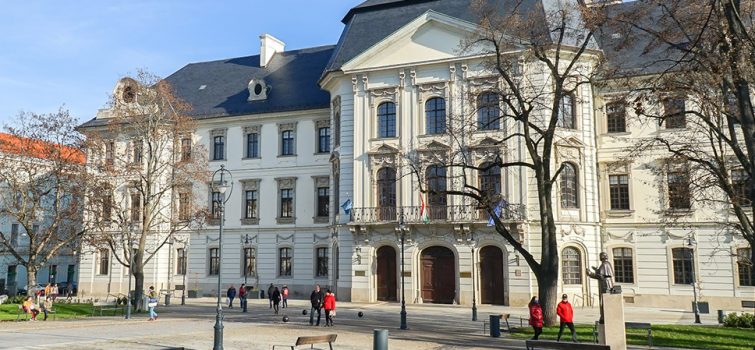 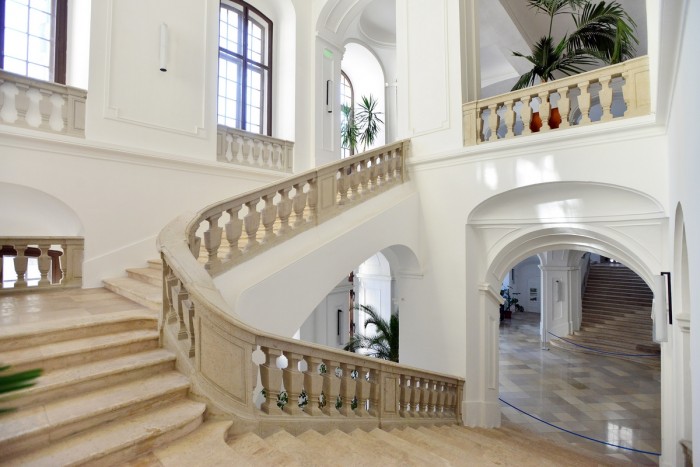 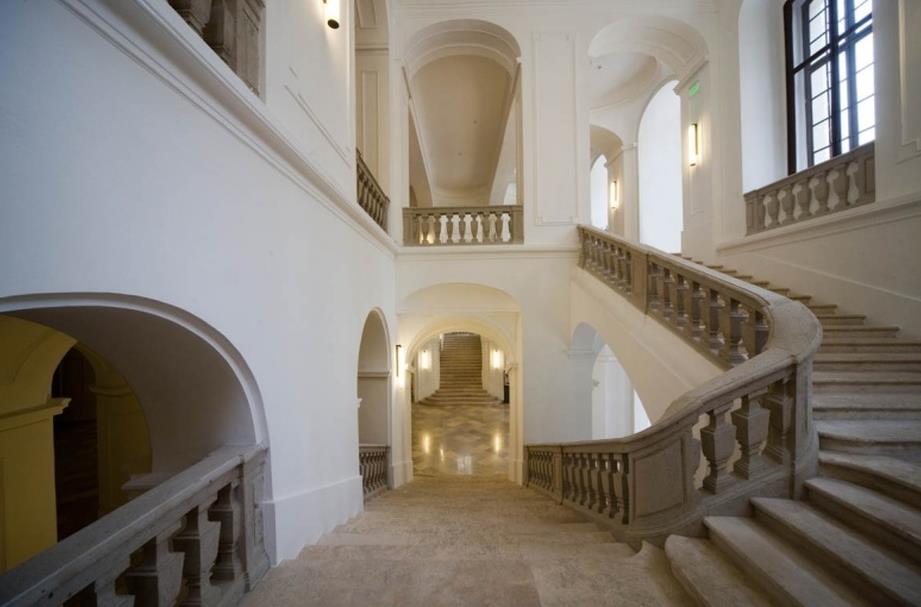 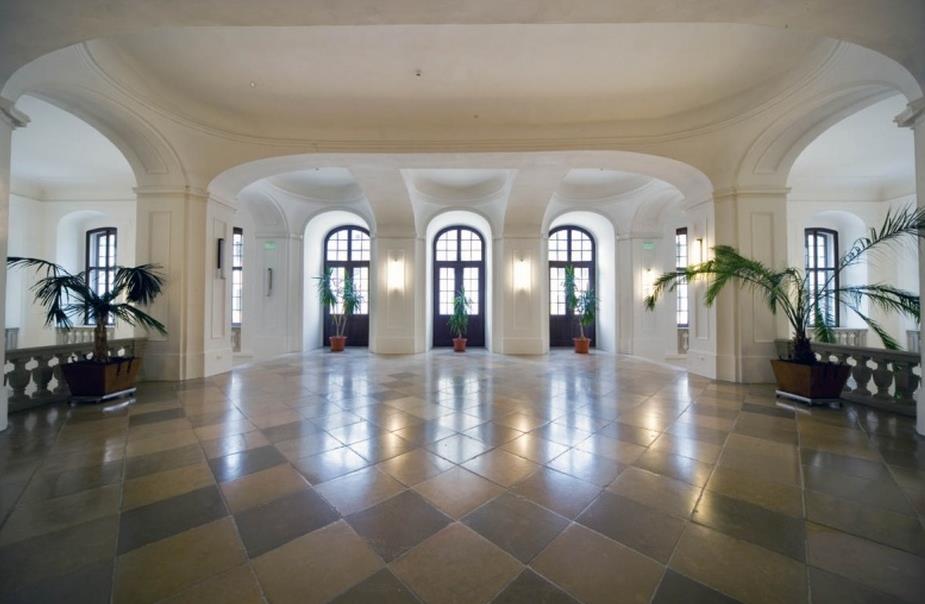 1.  torony = csillagászati torony2.  kiskönyvtár (195?-ig) = tornaterem (195?–1989)3.  duplumszoba (egy ablakos raktárhelyiség) (195?-ig) = öltöző (195?–1989)4.  mosdó (195?-ig) = öltöző (195?–1989)5.  olvasó szoba (terem) (195?-ig) = tanári szoba (195?–1989)6.  könyvtárhelyiség = mellékterem = kisterem = fülke7.  nagyterem = érseki könyvtárterem = nagykönyvtár = barokk könyvtárterem = régi teremkönyvtár8.  könyvtárhelyiség = mellékterem = kisterem = fülke9.  díszterem10.  kápolna11.  sekrestye (195?-ig) = dolgozó- és olvasószoba (195?–1989)
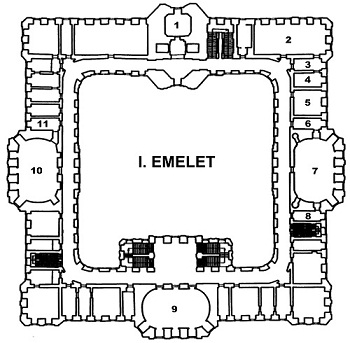 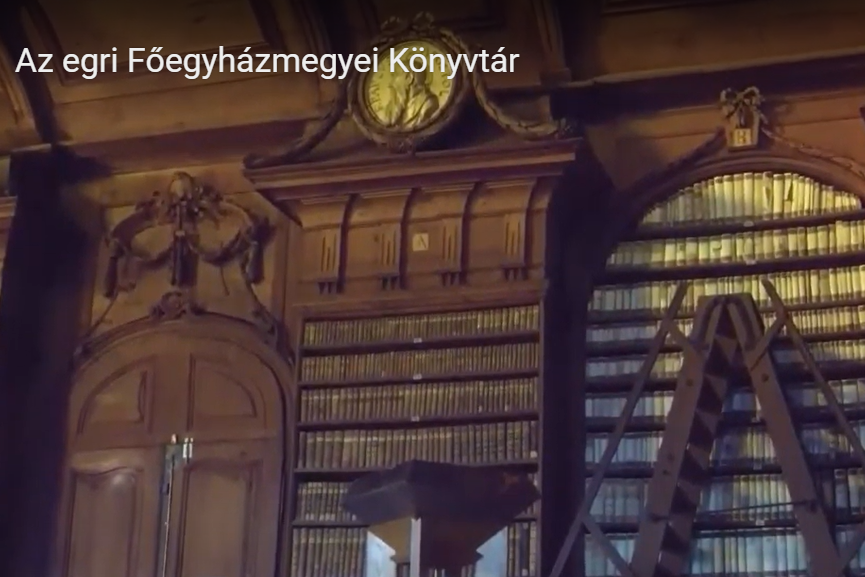 Fellner újabb építkezéseinek sorából az egri érseki palota átalakítása (1763-1766) emelkedik ki.

Fellner működésének első évében időben elkészülnek a díszudvart ölelő szárnyak, a megörökölt geometriát addig alakították, míg összképe teljesen barokk formát öltött. Még ez évben megkezdődik a lépcsőház átépítése, amely eredményeként Fellner mesteri megoldással egységes térsorba szervezi a kocsiáthajtót, a díszes előcsarnokot és a lépcsőházat. Ekkor épül át kétszintessé a kápolna, amely falait eredetileg a Lyceum freskóit is készítő Kracker János falfestményei díszítették.
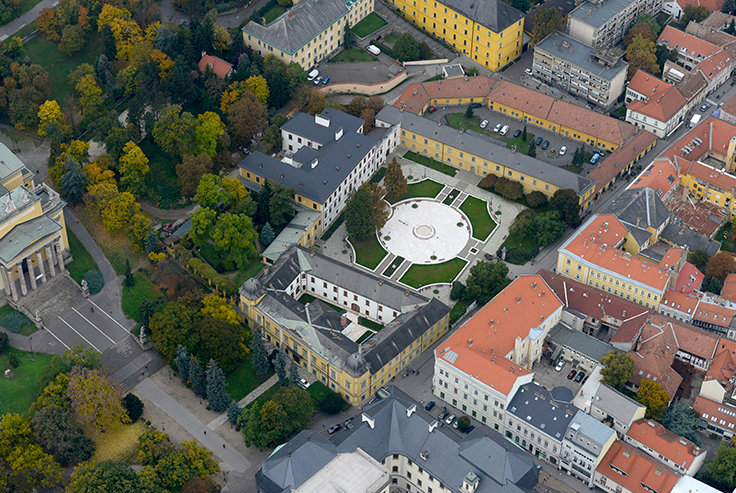 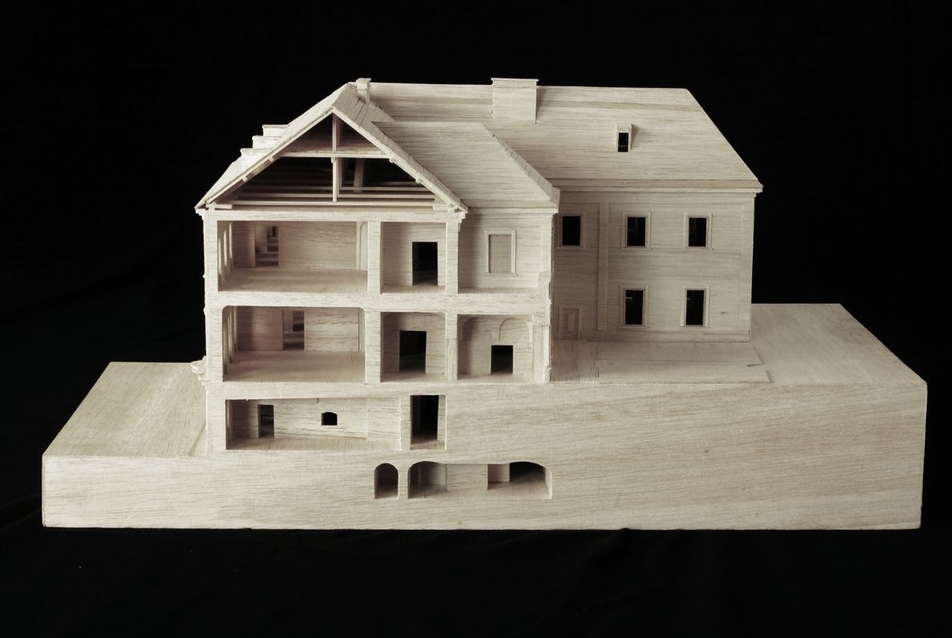 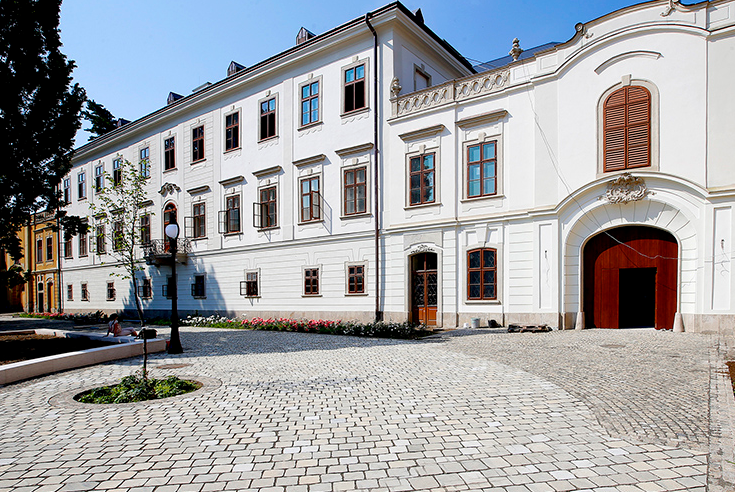 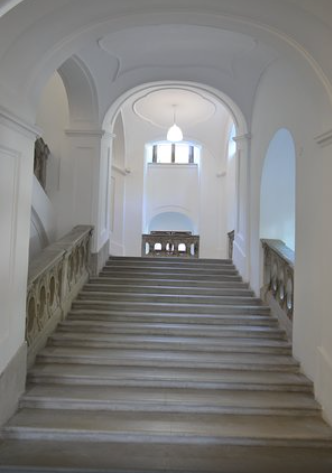 1764-ben szerződést kötött Esterházy Károly püspök az egri püspöki uradalom egyes építkezéseinek tervezésére és felügyeletére Fellner Jakabbal és a bécsi Joseph Francz építőmesterrel.
Első műve itt az északi homlokzathoz csatlakozó püspöki kastély lépcsőház és ekkor épül át kétszintessé a kápolna, amely falait eredetileg a Lyceum freskóit is készítő Kracker János falfestményei díszítették.(1766).
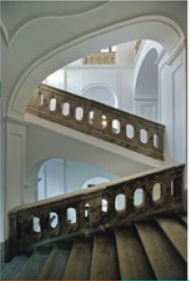 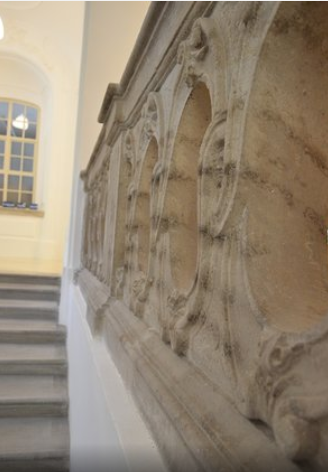 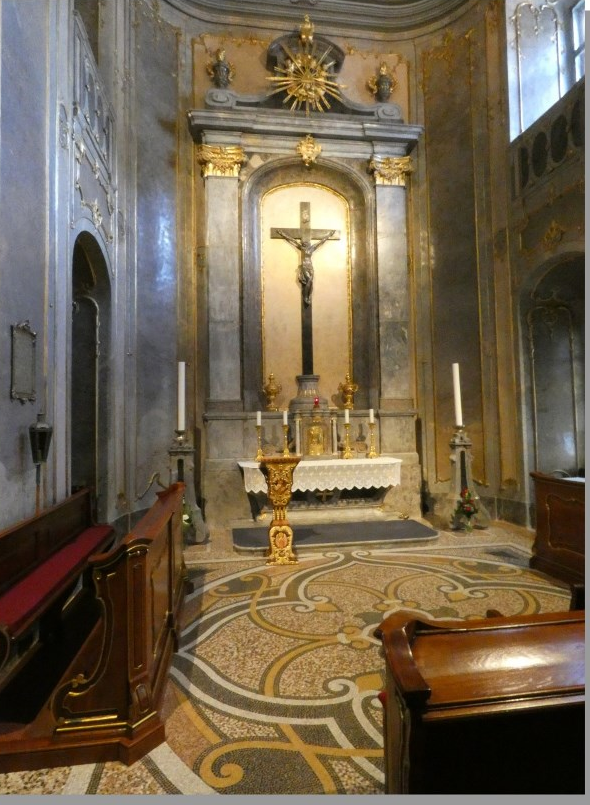 A palota kápolnája mai formájában leginkább Fellner Jakab nevéhez köthető. A kétszintes kis helyiség lekerekített sarkú téglány alaprajz felett emelkedik. Falait a
teljes felületen szürke és krémszínű, aranyozott,
rokokó ornamentikával díszített műmárvány borítja. Keleti falának emeleti szintjén oratórium található, hosszanti falait szintenként négy-négy ablakfülke
tagolja.
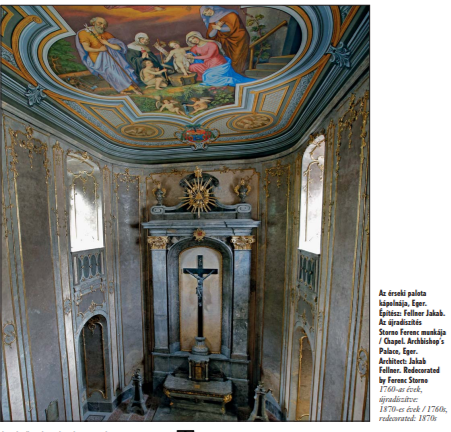 A kápolna padozatát burkoló terrazzo, s az alsó szint négy evan - gélistát ábrázoló színes üvegablakai 1877-ben Samassa József érsek (1873–1912) megrendelésére
Storno Ferenc tervei szerint készültek, s ô festette a tűzvészben elpusztult Kracker-freskó helyére a Szent Családot Szent Annával, a gyermek Keresztelô Szent Jánossal és Avilai Nagy Szent Terézzel ábrázoló mennyezeti díszt is.
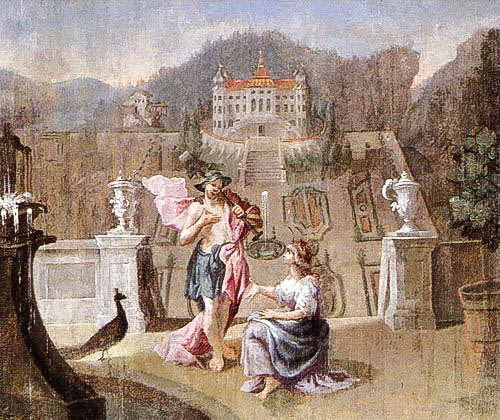 Fuorcontrasti,
HUETTER, Lucas
(? - 1760, Eger)
Noli me Tangere
1753Oil on panel, 41x39.5 cmEger, Megyei Kórház
Dobó István Vármúzeum
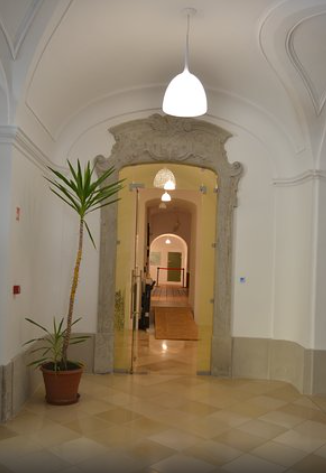 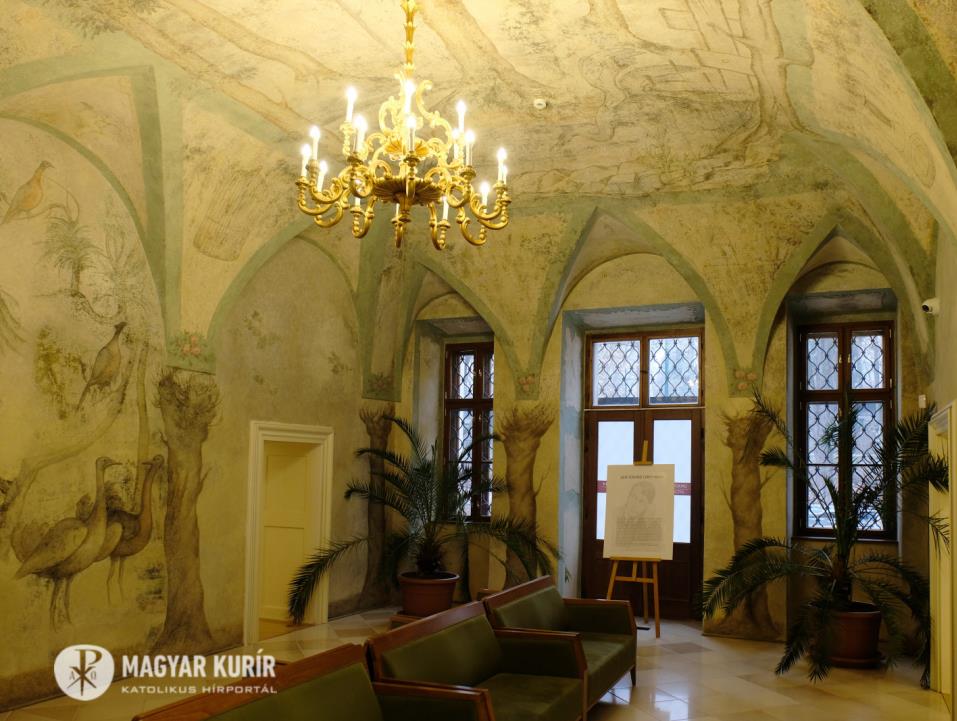 Madaras terem
1730-as évek körül, secco
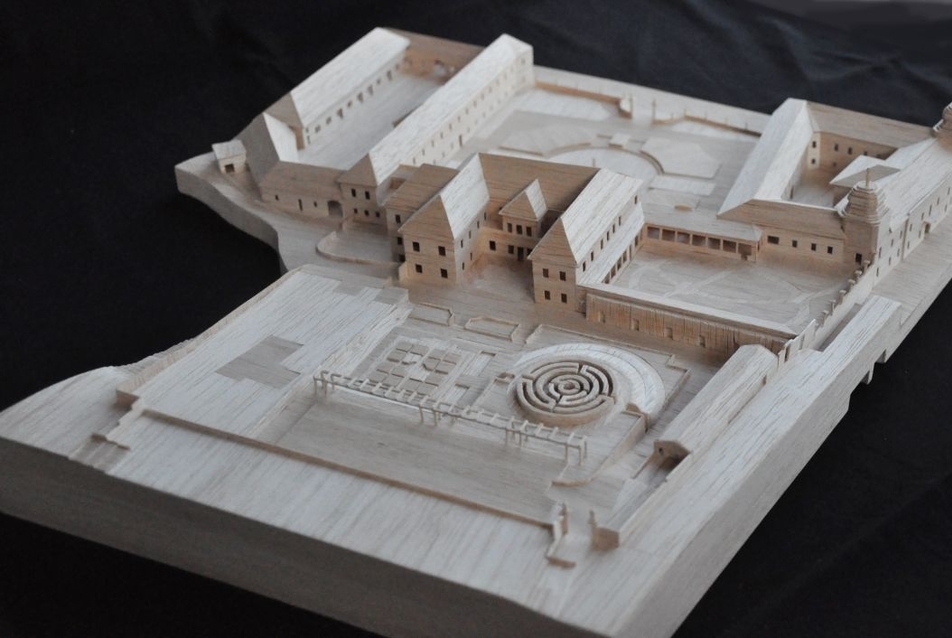 Veszprém, érseki palota, Fellner Jakab, 1765-76
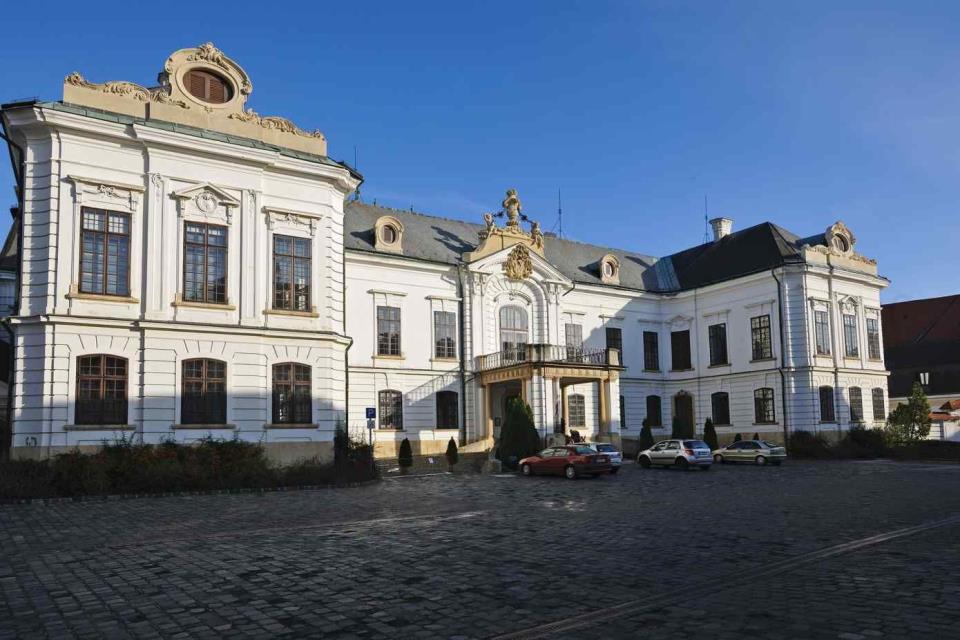 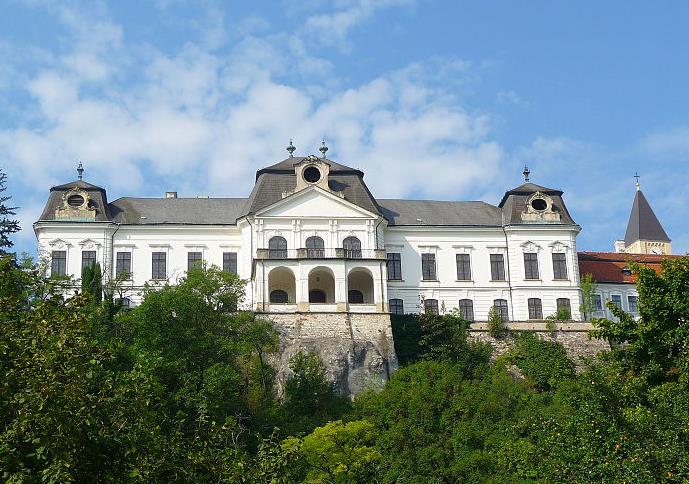 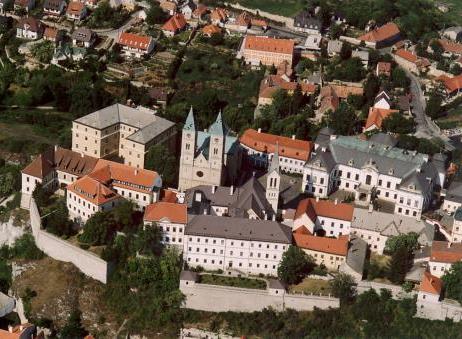 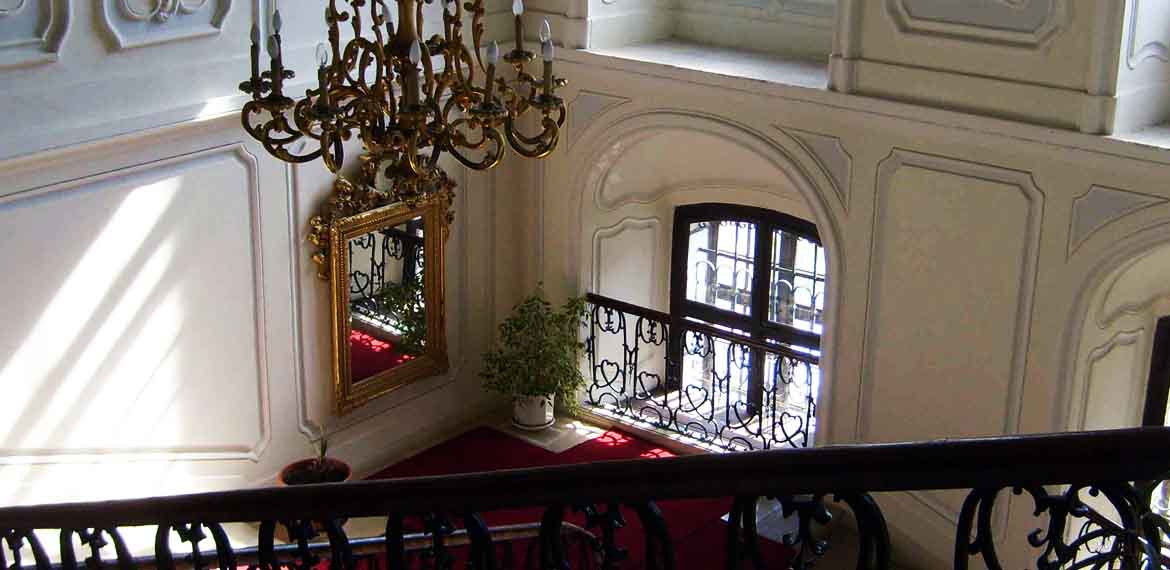 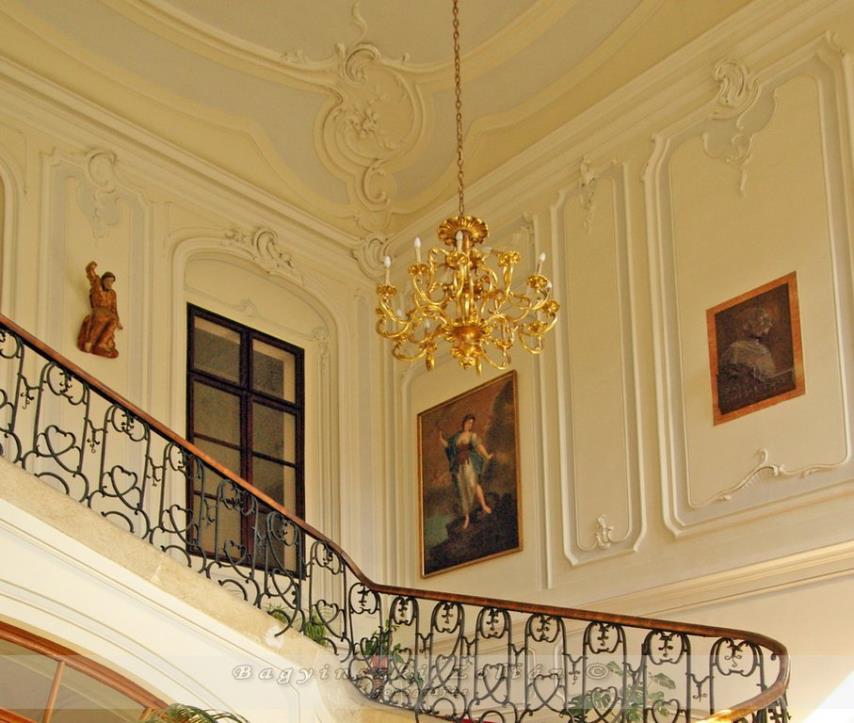 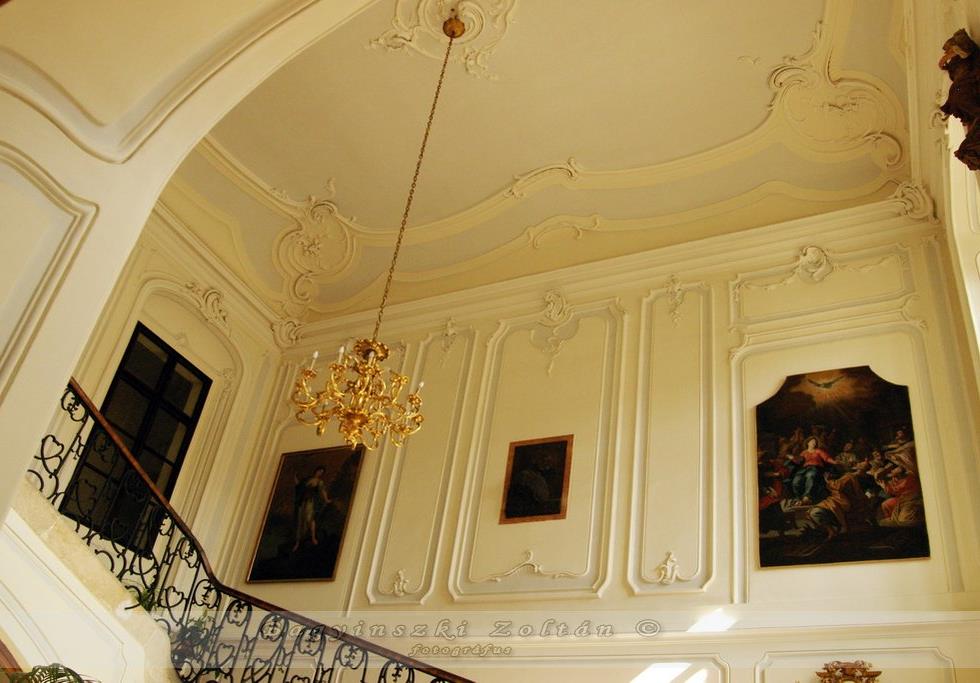 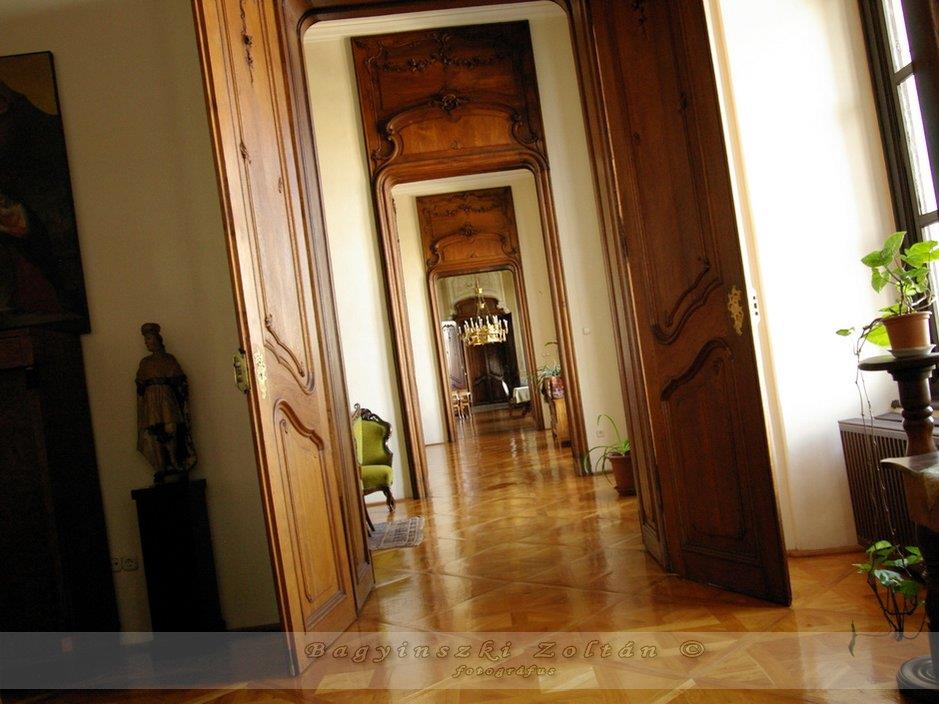 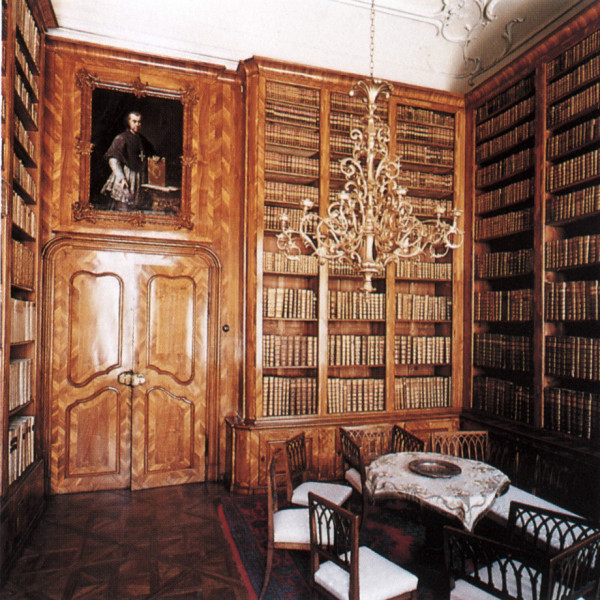 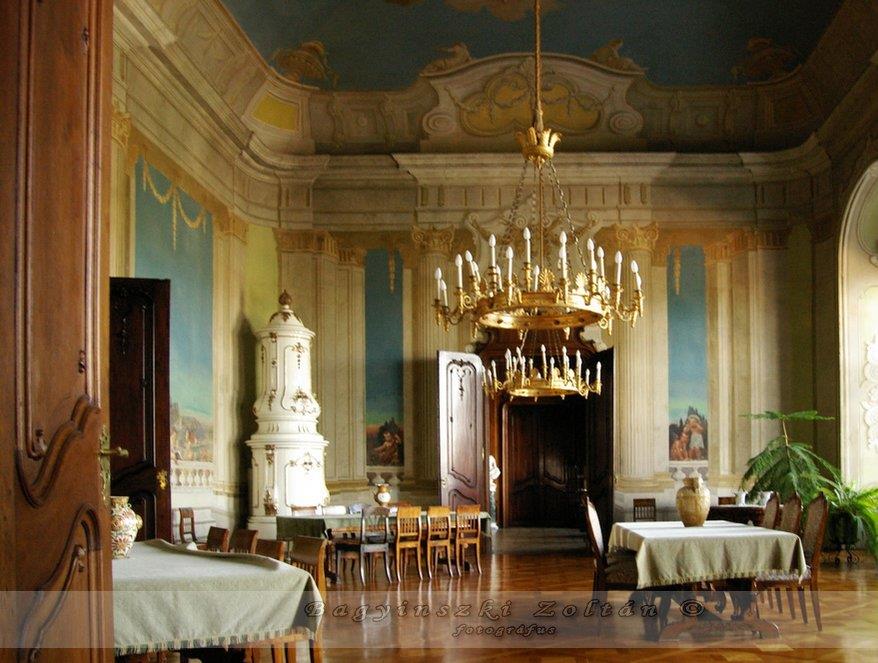 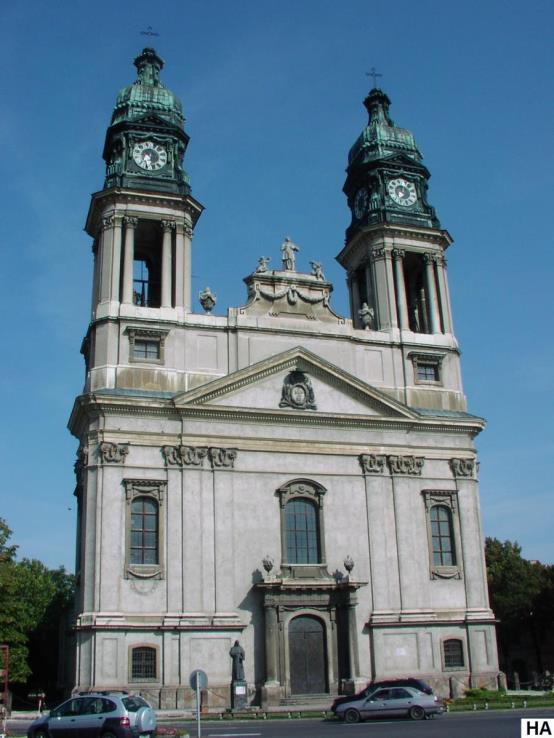 PÁPA
Katolikus
Nagytemplom
1774-1783
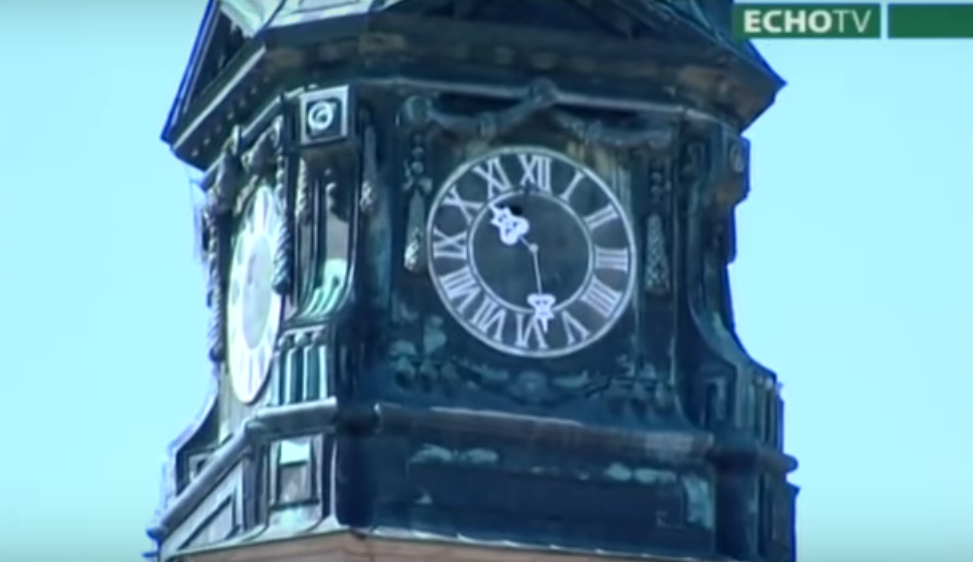 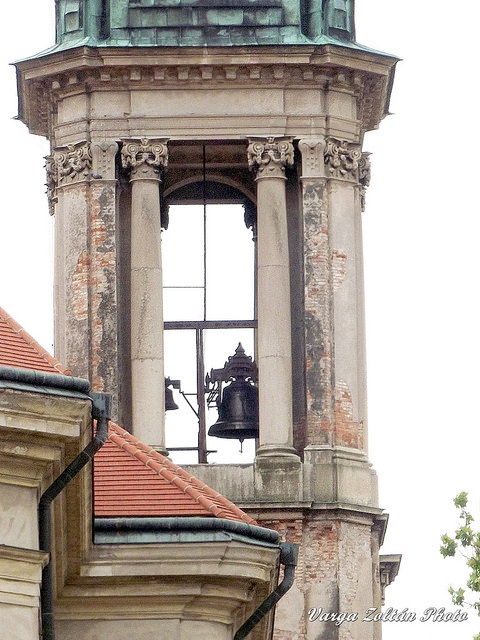 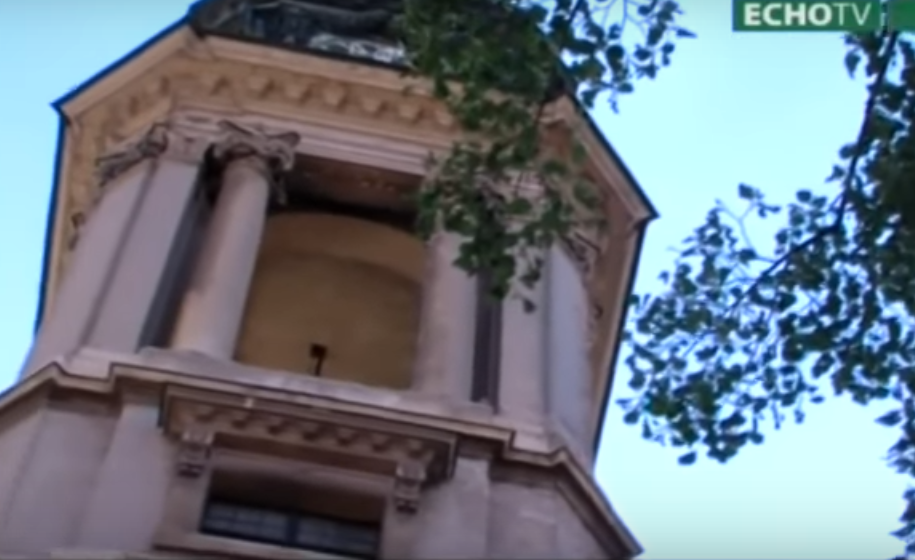 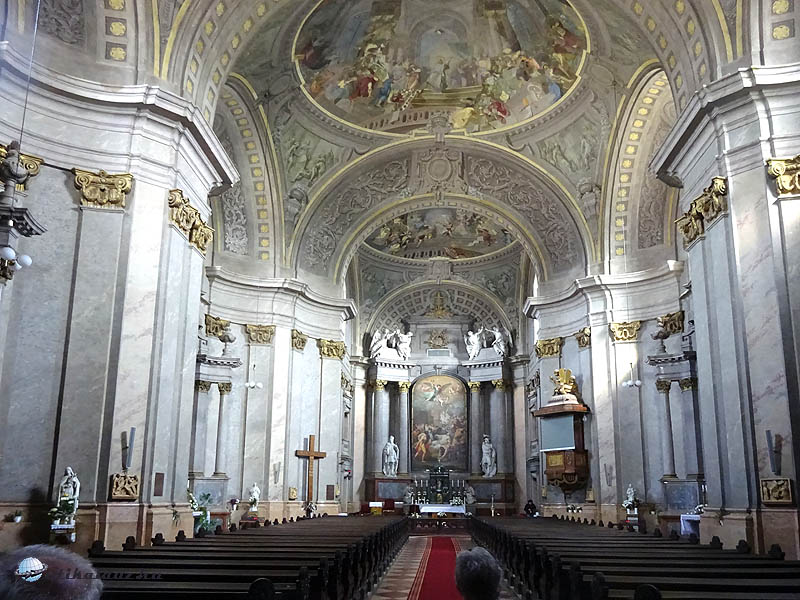 Baj /2 millió liter borhoz/
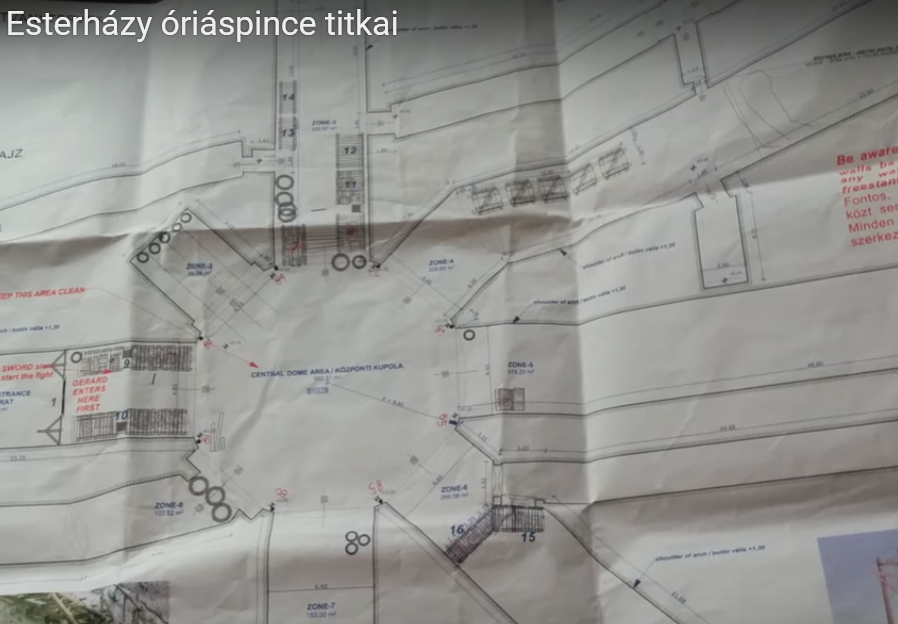 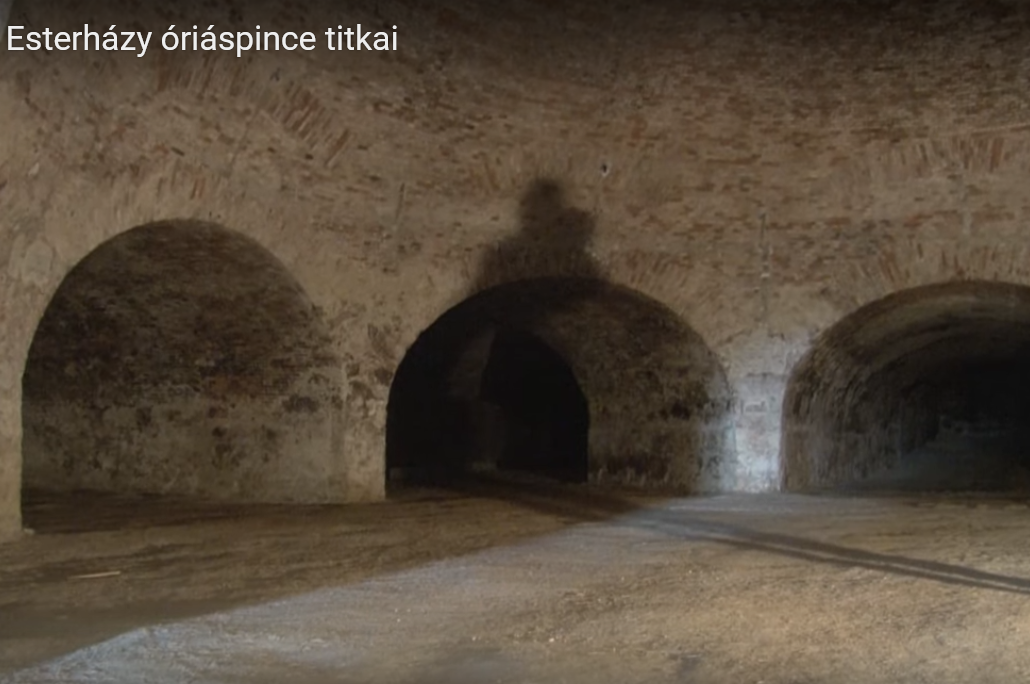 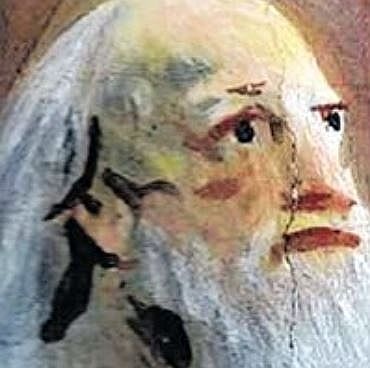 Hefele Menyhért (1716, Kaltenbrunn, Tirol –
1794, Szombathely)
Hefele  Menyhért
1763-70: az  új passaui érseki palota külső megújítását végezte.
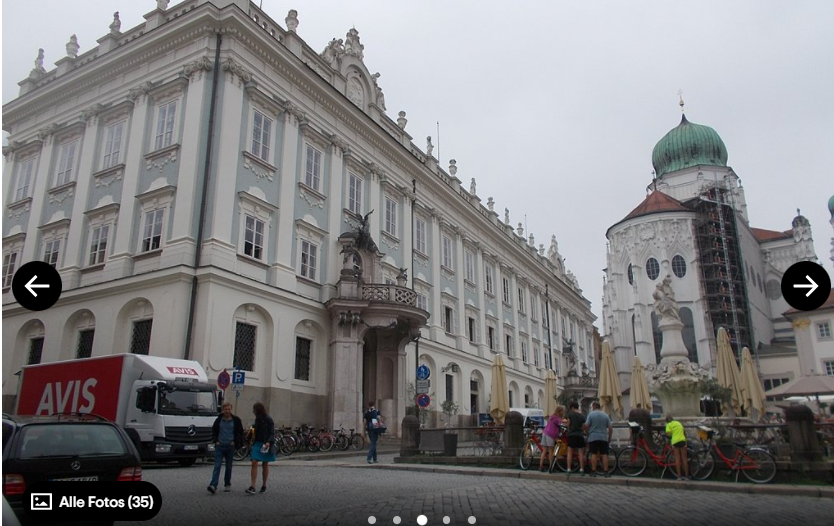 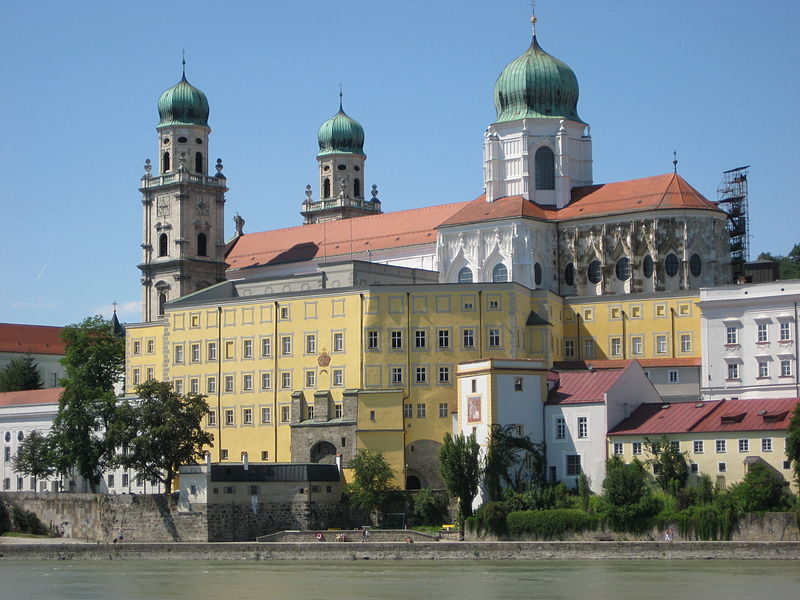 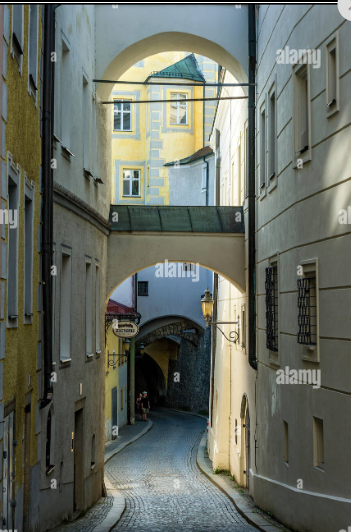 Innbrückgasse
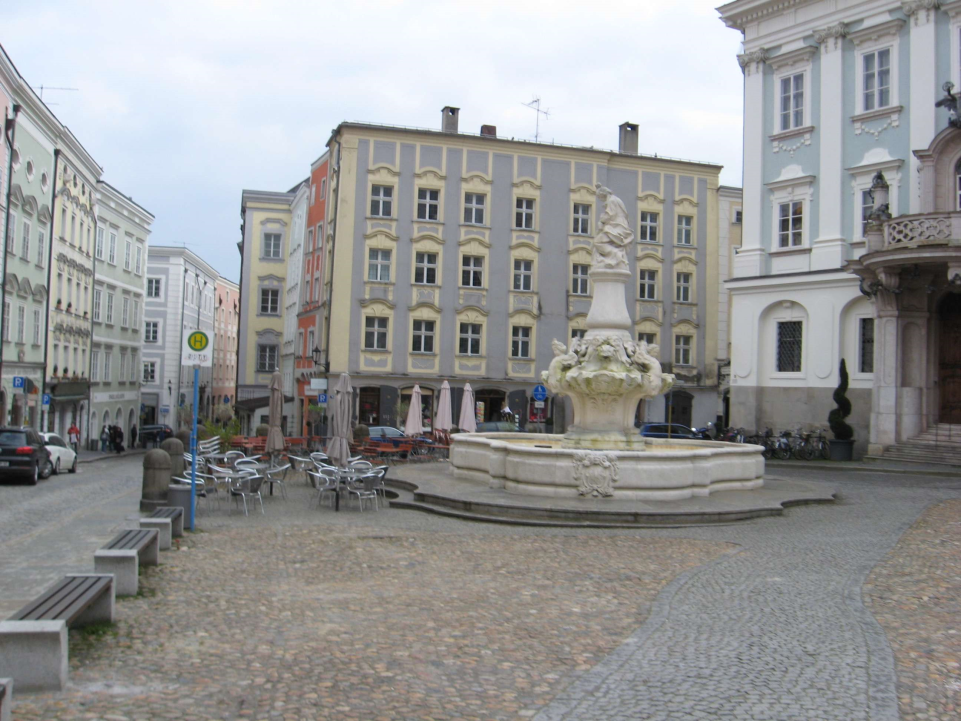 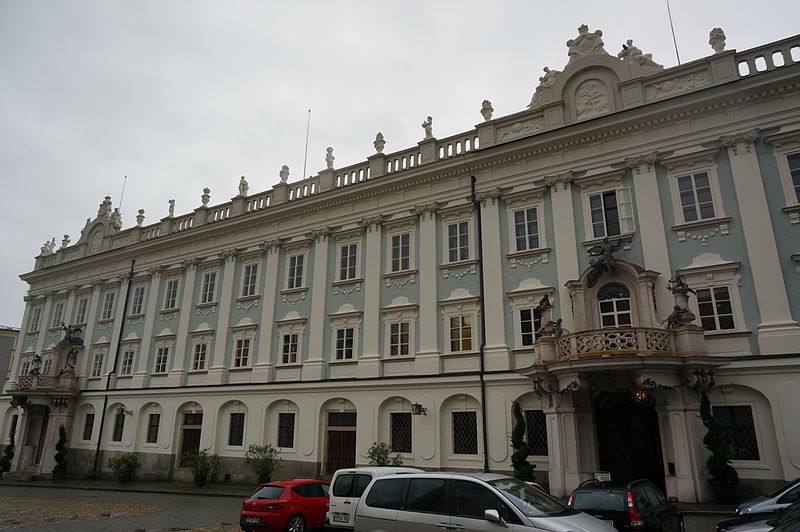 győri székesegyház átépítése (1771–73);
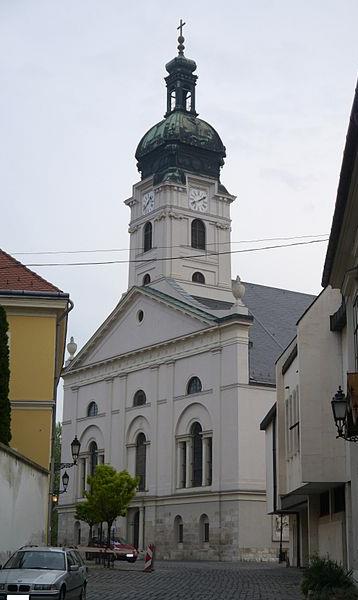 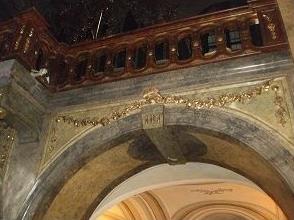 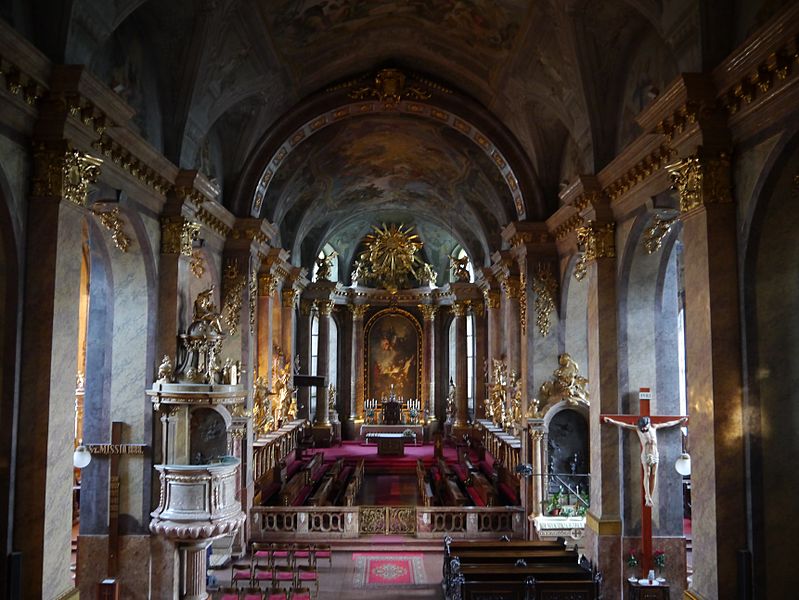 Az oszlopokkal keretezett főoltárépítményt Hefele Menyhért
tervezte, az oltárkép Maulbertsch munkája, Mária mennybemenetelét ábrázolja
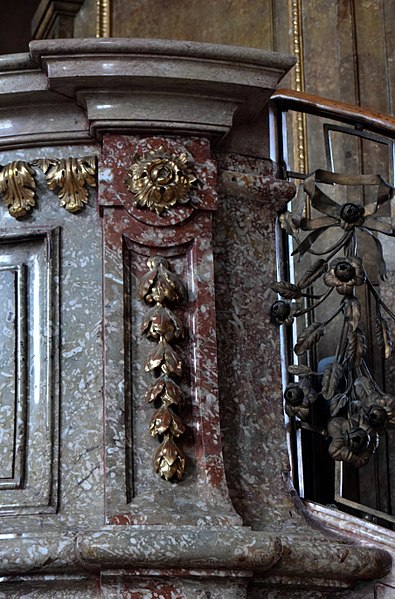 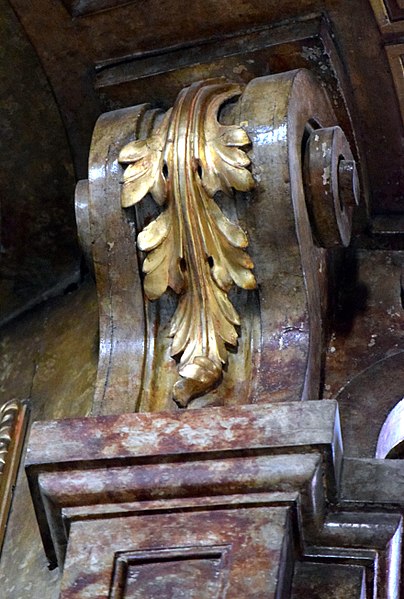 Vörös márvány aranyozott fa díszítéssel (rozettával és babérlevélfüzérrel).
Akantuszlevéllel díszített korbel,
gyámkő
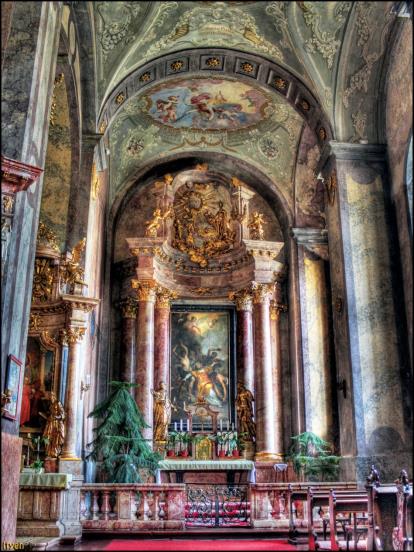 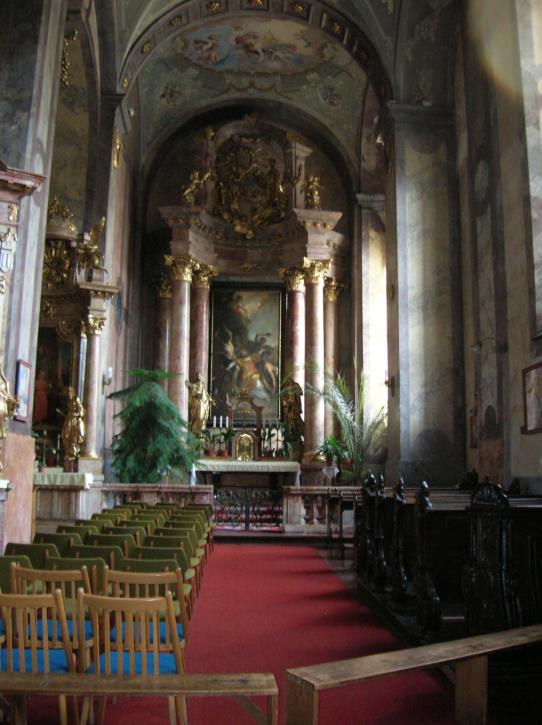 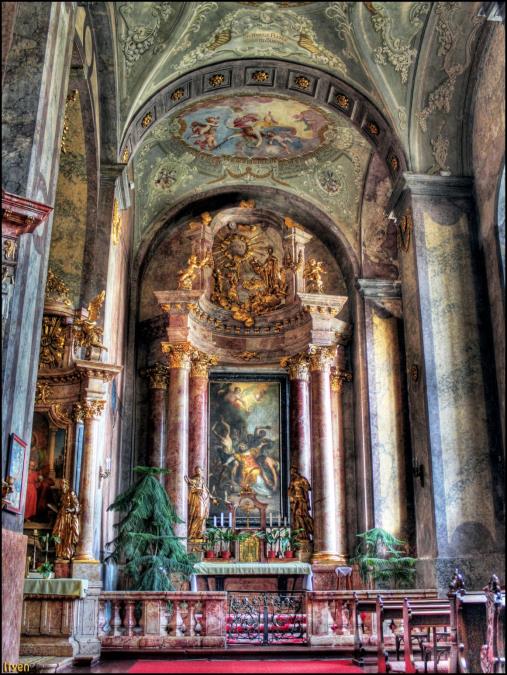 Hefele Menyhért Szent István-oltára a székesegyház déli hajójában.
valószínűleg Paul Troger alkotása
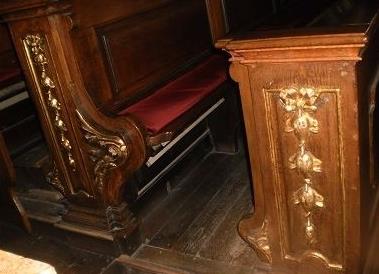 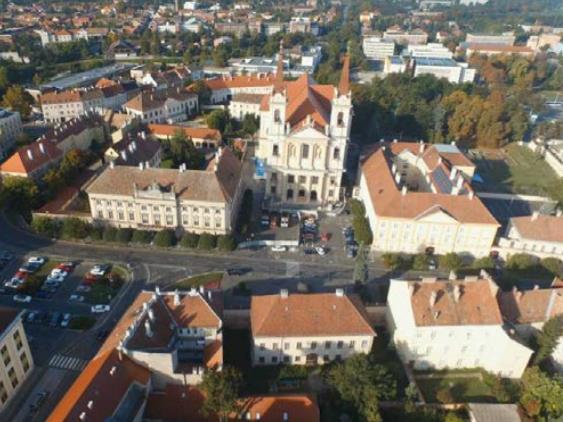 Szombathely
Püspöki palota
Papi szeminárium
Hollán Ernő utca
Mindszenthy tér
Berzsenyi Dániel tér
Szily János utca
Festmény: A szombathelyi líceum alapítása 
Dorffmaister, 1794.
A festmény mérete: 343x217 cm. 
Őrzési helye: Magyar Nemzeti Galéria.
A festményt egykor a szentgotthárdi ciszterci apátság prelatúra-termében őrizték.

„Látható a főhajónak felmenő falazata, a fedélszék gerendázata, a tetőhéjalás és padlástér. Az állványzat legfelső emeletén előkelő ruházatú férfi áll, kezében sétabottal az ott dolgozó munkások között. Lehetséges, hogy a kék frakkos, sárga mellényes, térdnadrágos, sovány nyúlánk férfiúban Hefele Menyhértet, a székesegyház tervezőjét és építőmesterét örökítette meg Dorffmaister” – állapította meg kutatása során Géfin Gyula.( A Szombathelyi Egyházmegye Kincsei 4. H. Simon Katalin: A Sarlós Boldogasszony Székesegyház, Szombathely, 2013.)
A kép jobb szélén felbukkanó szeminárium homlokzata. Pontosan láthatjuk, hogy a timpanon élénk színekben pompázó vakolati festést kapott. Még az is megfigyelhető, hogy a festett jelenet témája: Jézus tanítványai körében – illő témaválasztás egyházi tanintézet homlokzatára.
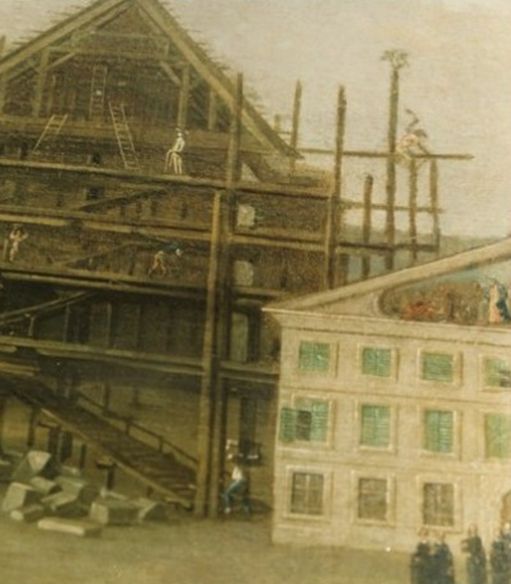 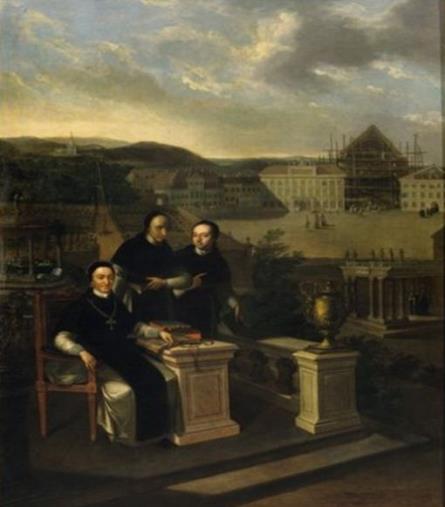 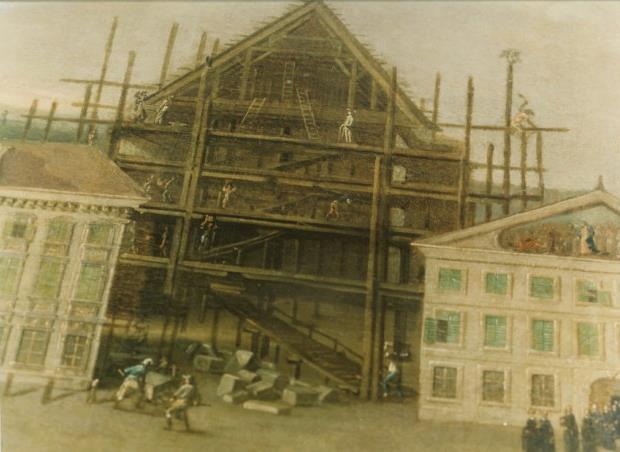 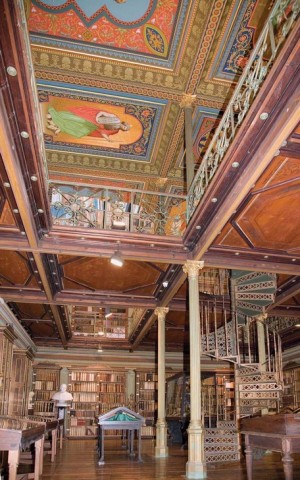 Itt működött a város első nyomdája, ahol Mikes Kelemen leveleit első ízben nyomtatták ki Magyarországon. 

Az épület emeletén található az Egyházmegyei Könyvtár. A díszes termekben ma 70.000 kötetet őriznek.
 
A galériás nagyterem festésére Storno Ferenc és fia kapott megbízást 1885-ban. A mennyezetre a terem funkciójához legjobban illő egyházi személyek, és szónokok kerültek megfestésre: Szókratész, Szent Pál apostol, Nagy Szent Gergely pápa és Mózes.
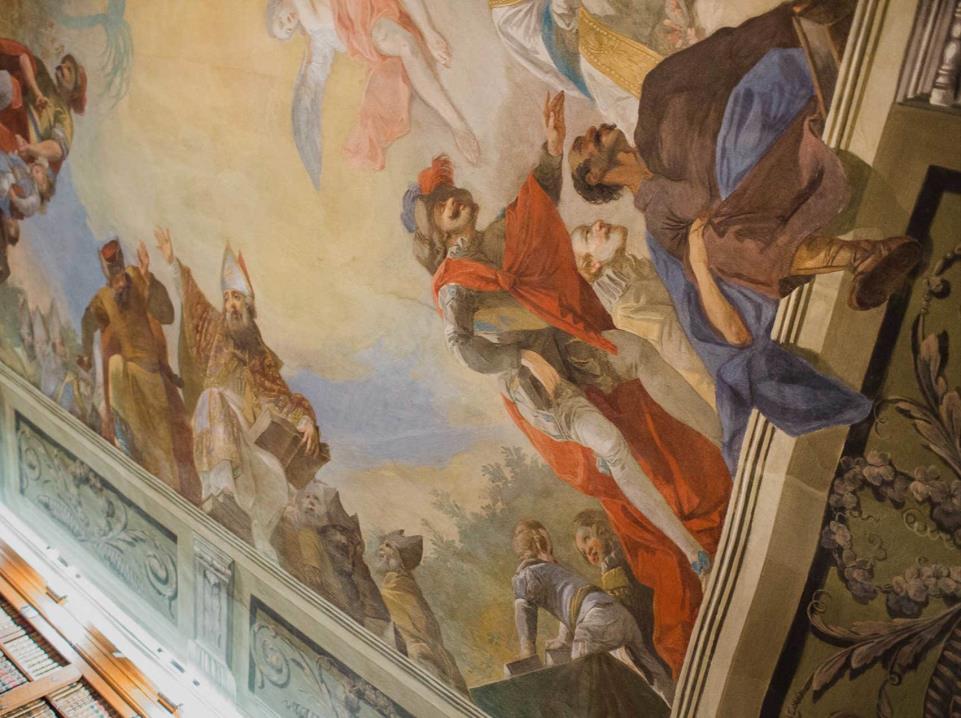 Dorffmaister István 
Herzan terem
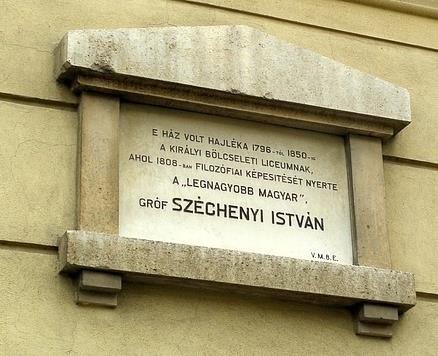 Az első szombathelyi Hefele-épület a volt papi szeminárium 1780
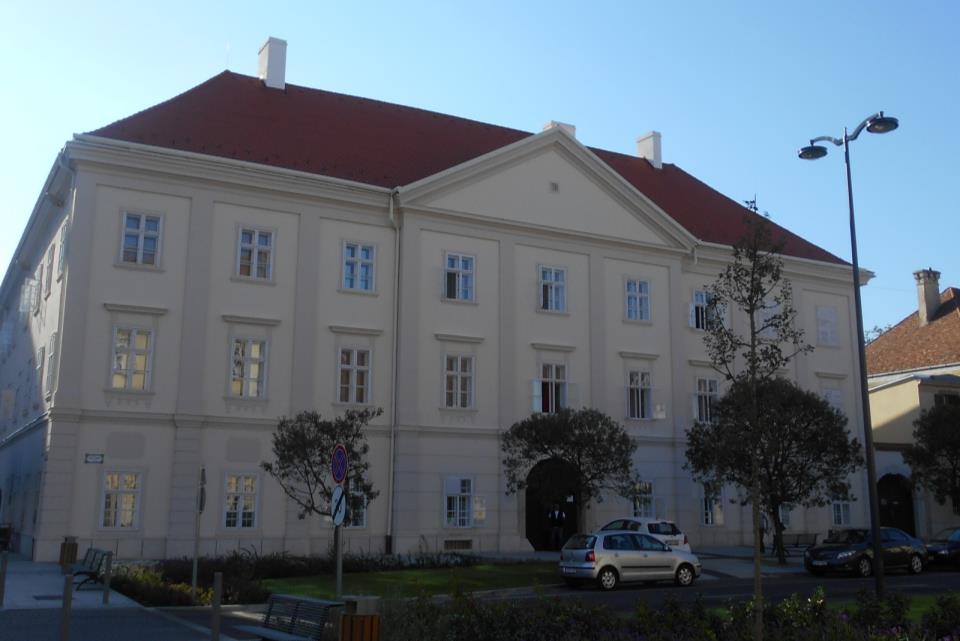 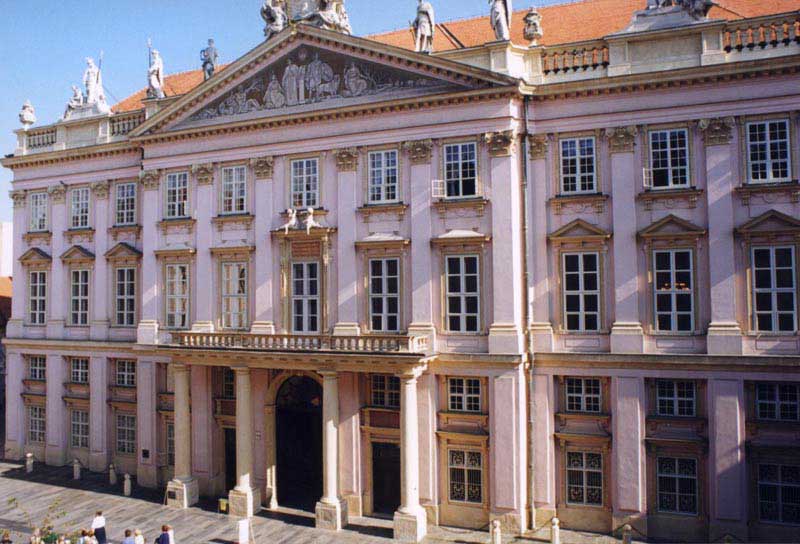 Pozsony
Prímás palota
Franz Anton Maulbertsch
Ernst Zmeták
Püspöki palota
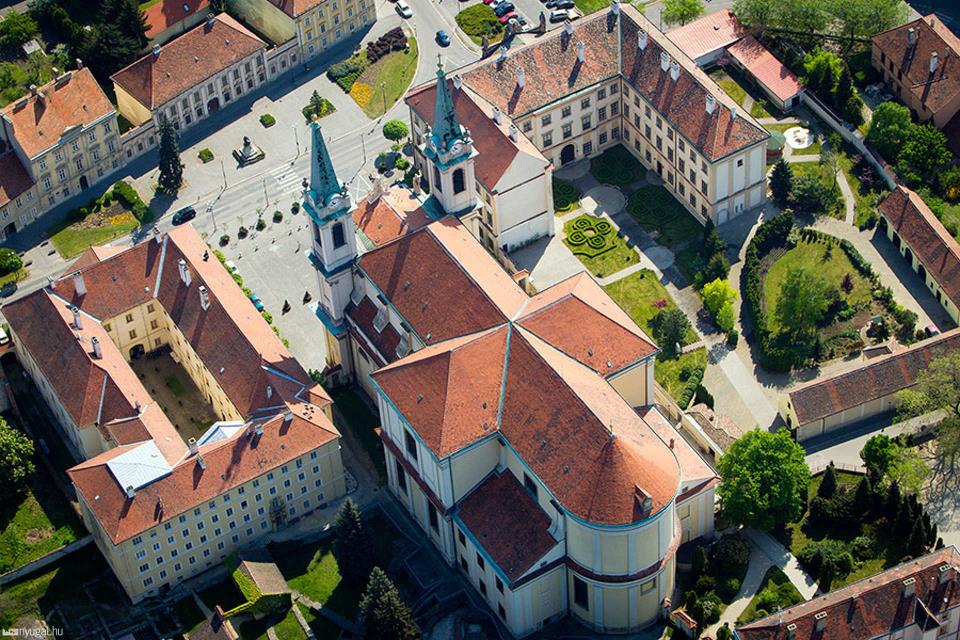 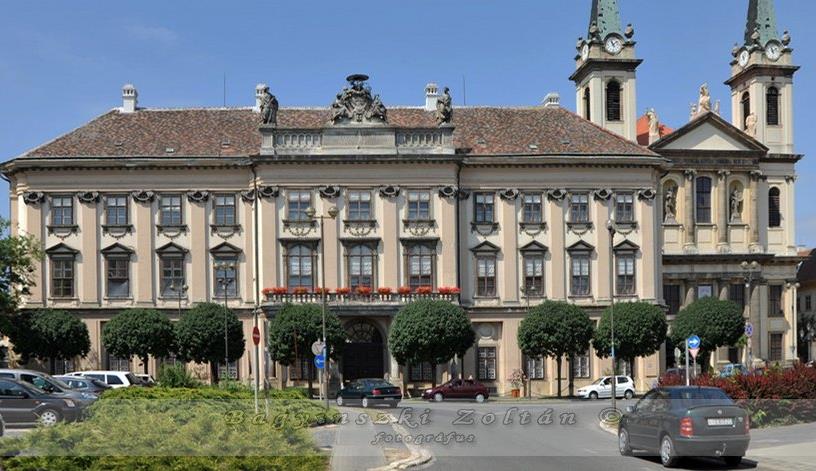 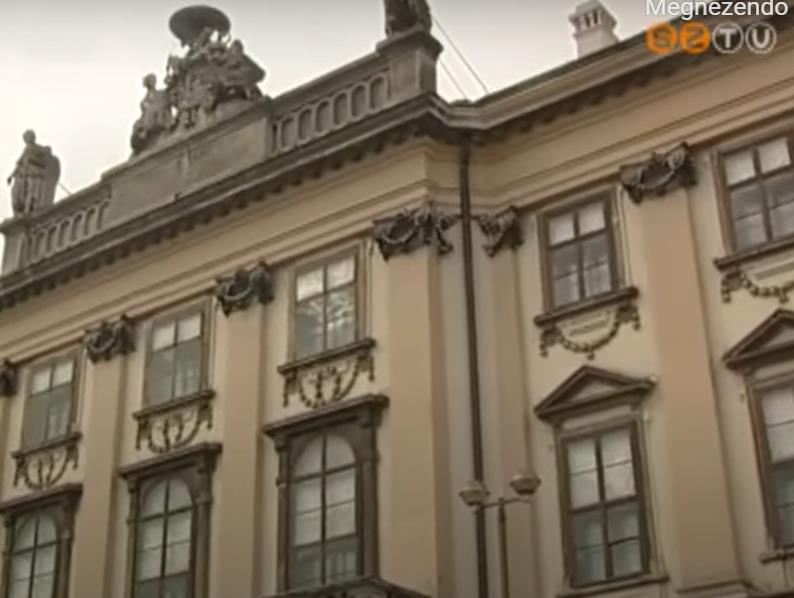 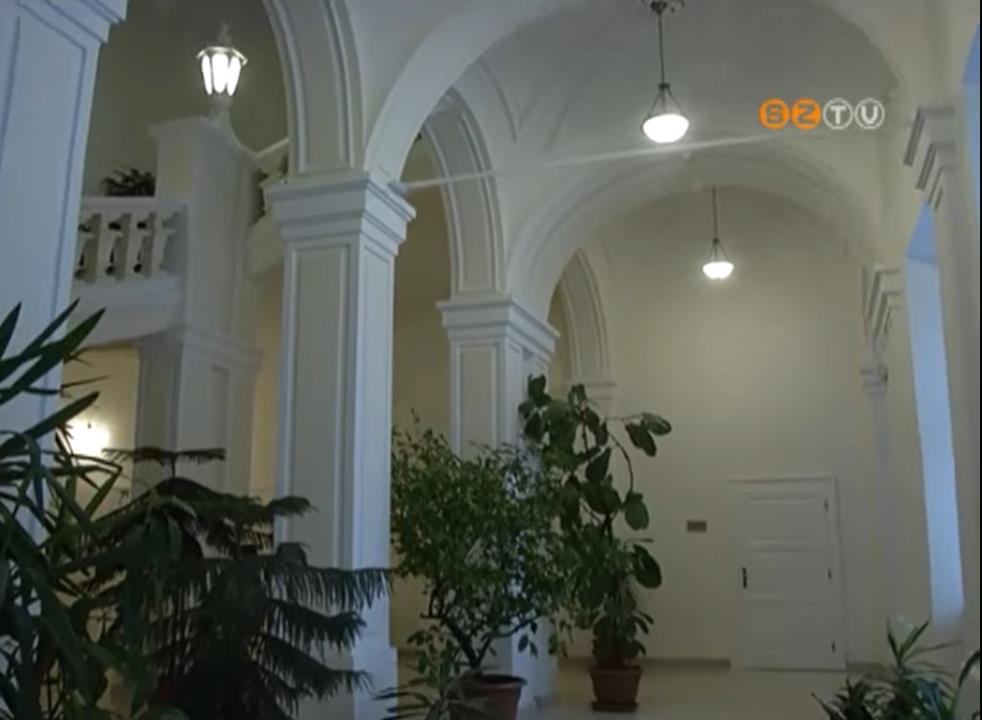 Díszterem  Franz Anton Maulbertsch
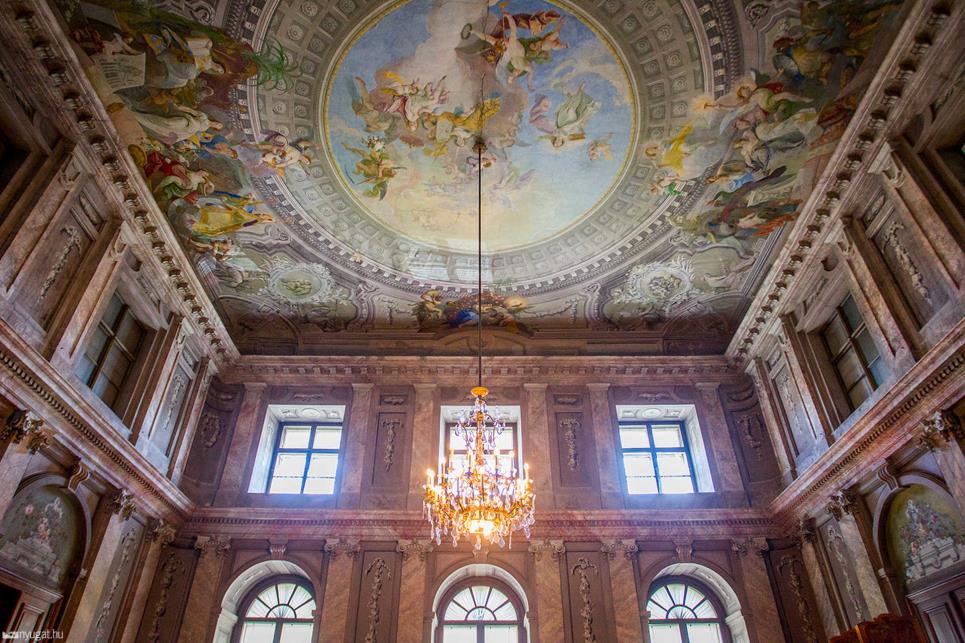 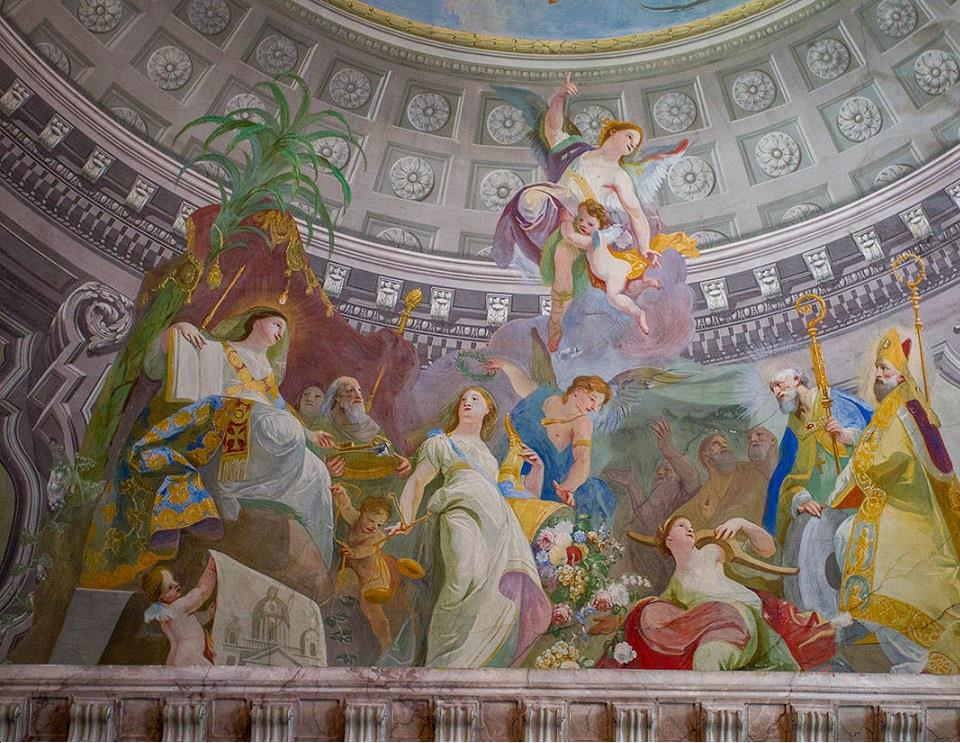 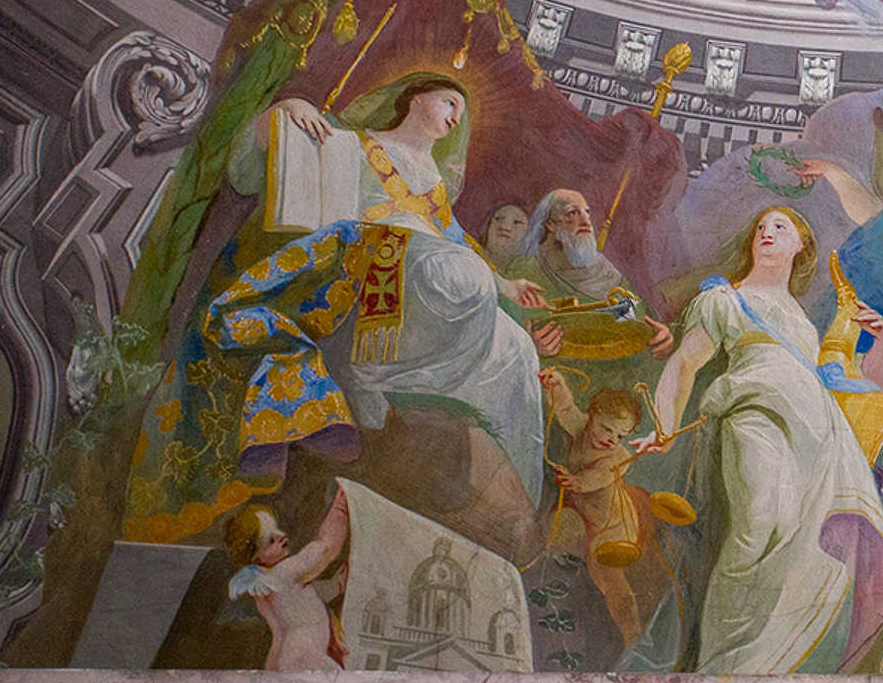 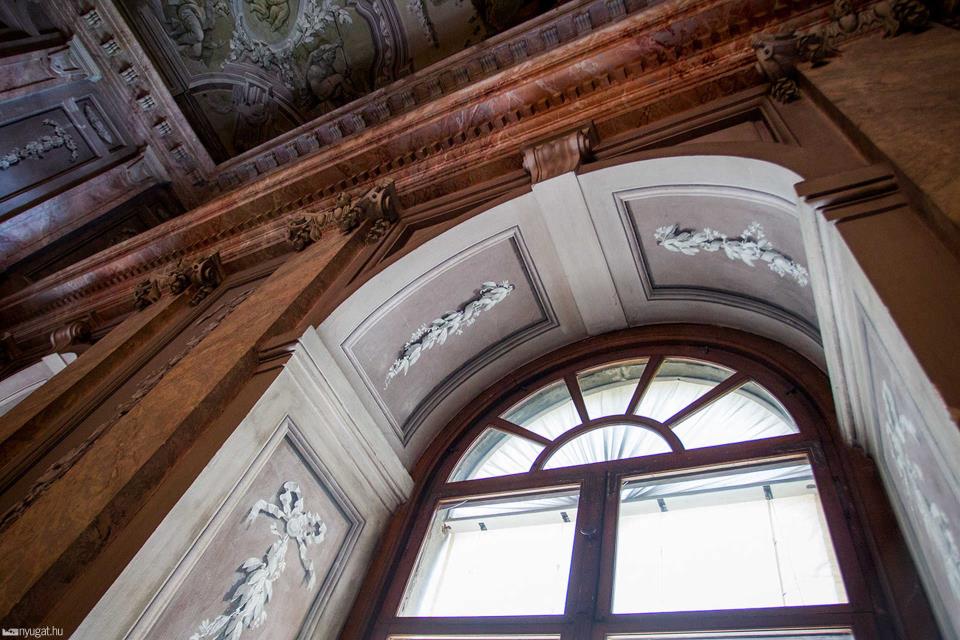 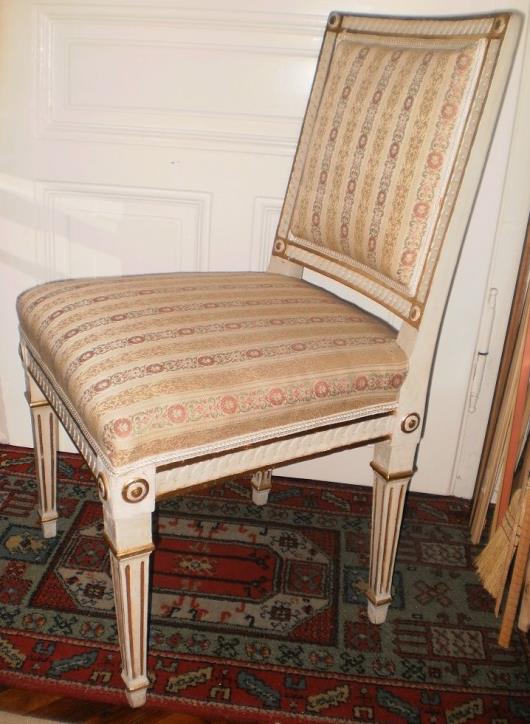 A Hefele által tervezett, fehérre festett, egyenes vonalú asztal és székek a korabeli klasszicizáló bútorművesség ízlését mutatják. az egyetlen eredeti, nádazott szék alapján Mikes püspök készíttetett 29 másolatot.
A bronz dombormű hatását keltő freskók Franz Anton Maulbertsch alkotásai
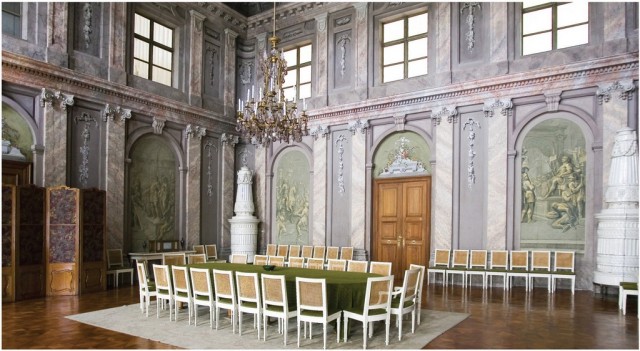 Szent Pál-terem   Dorffmaister István pannói
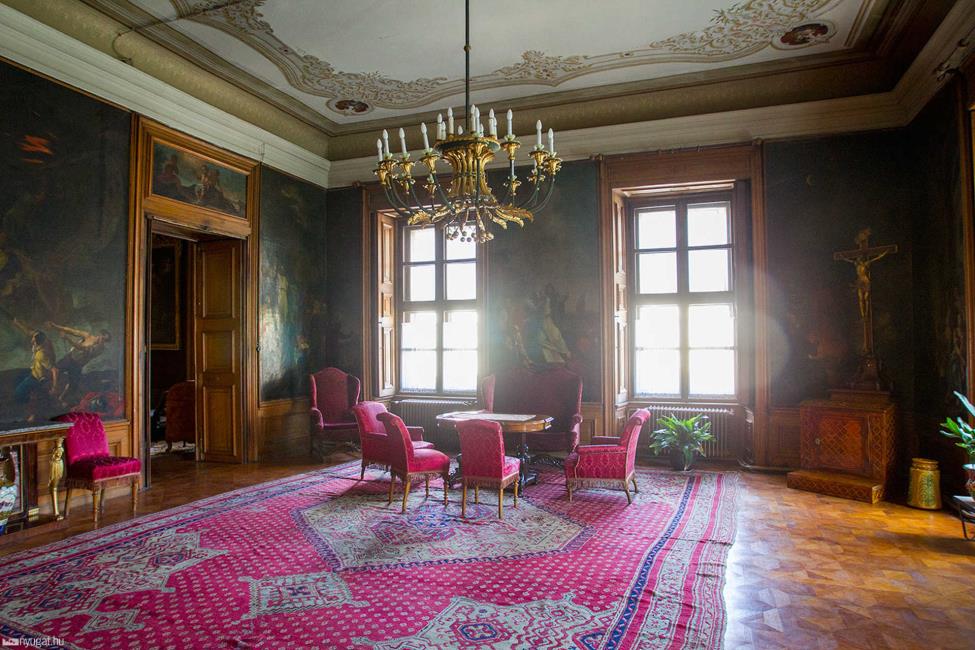 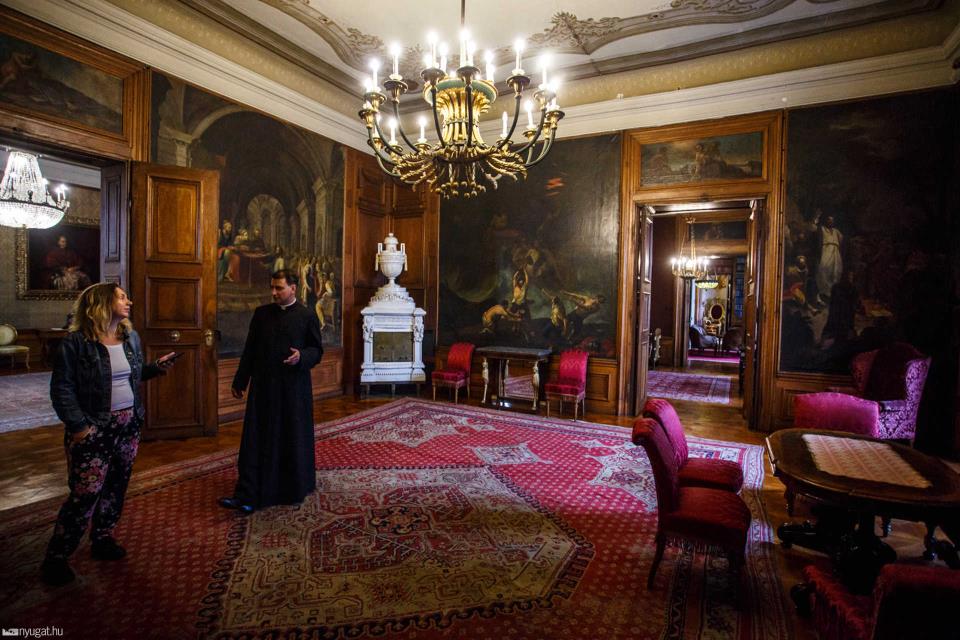 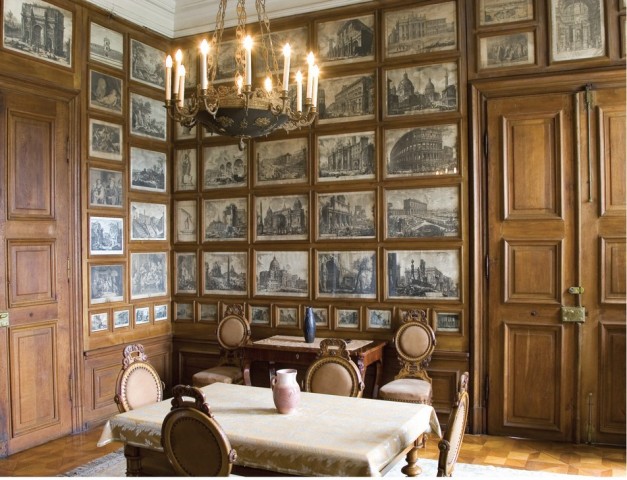 Metszetes szoba
Szombathely, püspöki palota, sala terrena
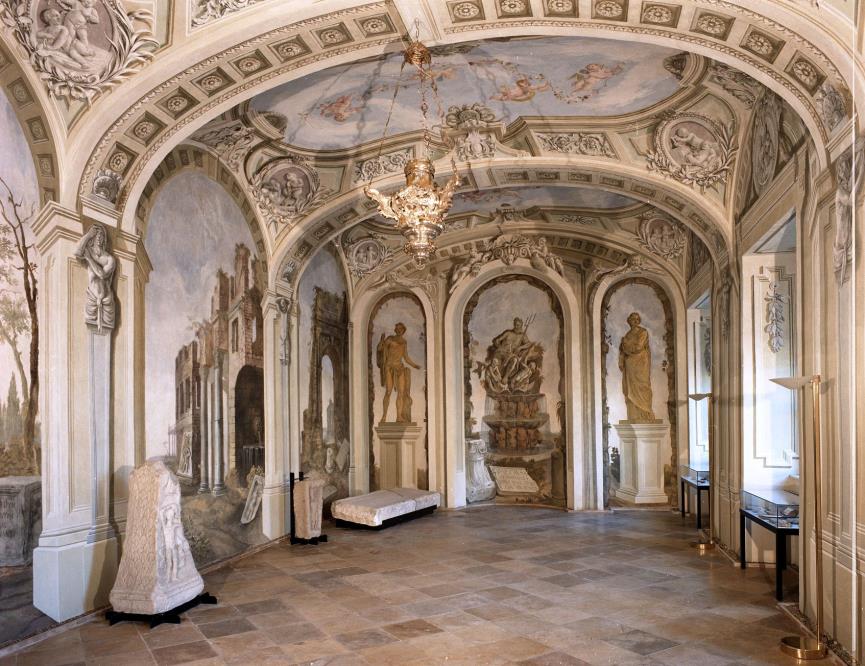 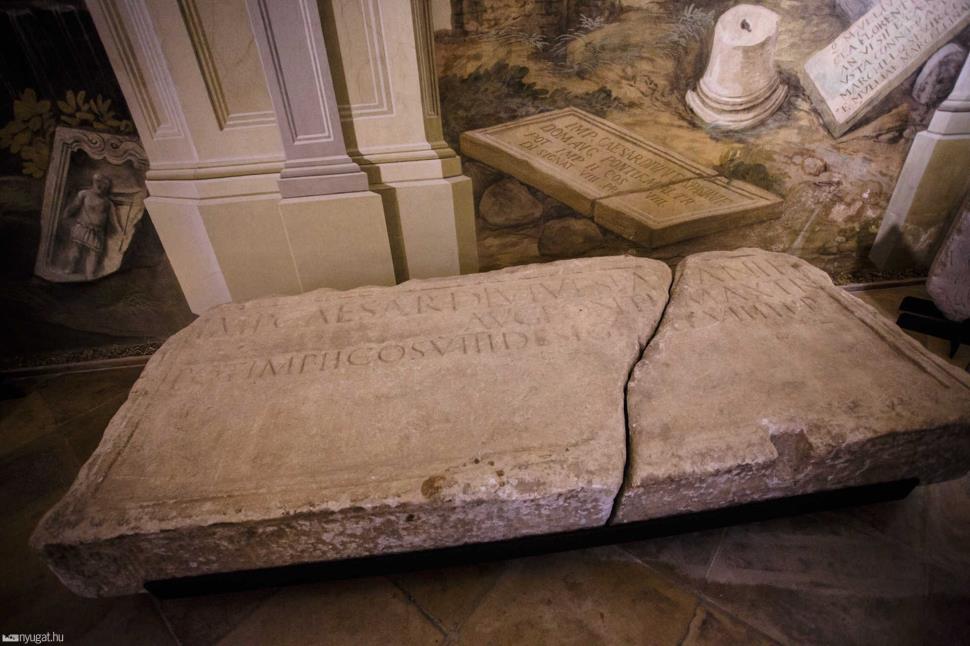 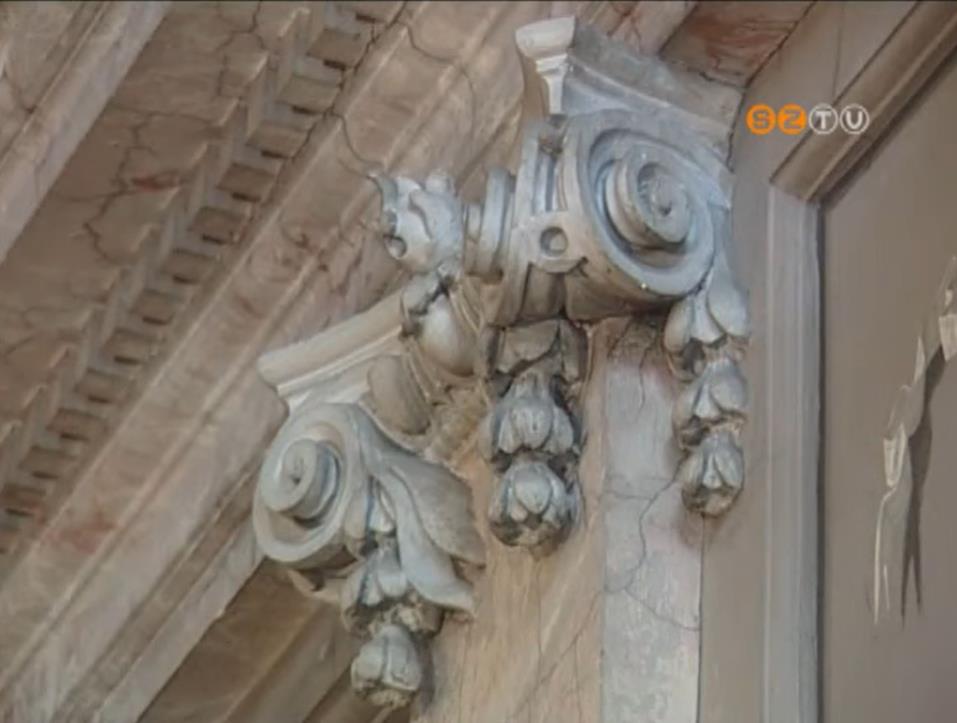 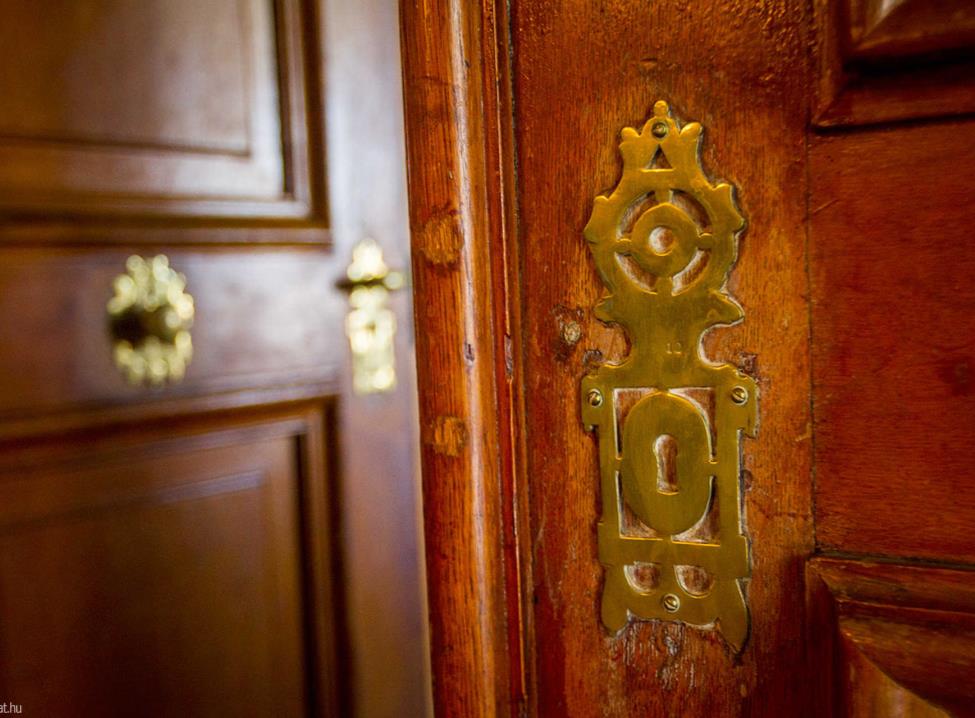 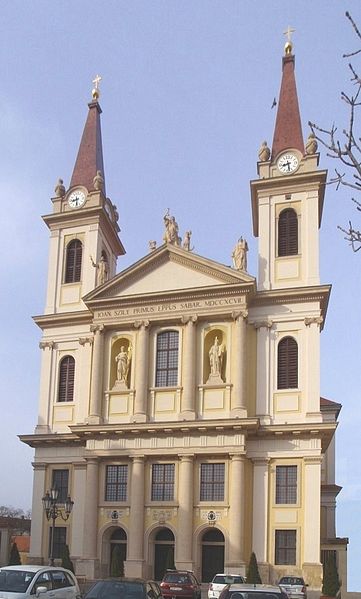 Szombathelyi 
Sarlós Boldogasszony 
Székesegyház

1791. augusztus 29-én maga Szily püspök tette le a katedrális alapkövét.

1813-ra elkészült a katedrális, ahogy azt Szily püspök egykor megálmodta. 

Klasszicizáló barokk, 
belső copf stílusú.

Dór, ion oszlopok
Mózes és Keresztelő Szent János szobrok
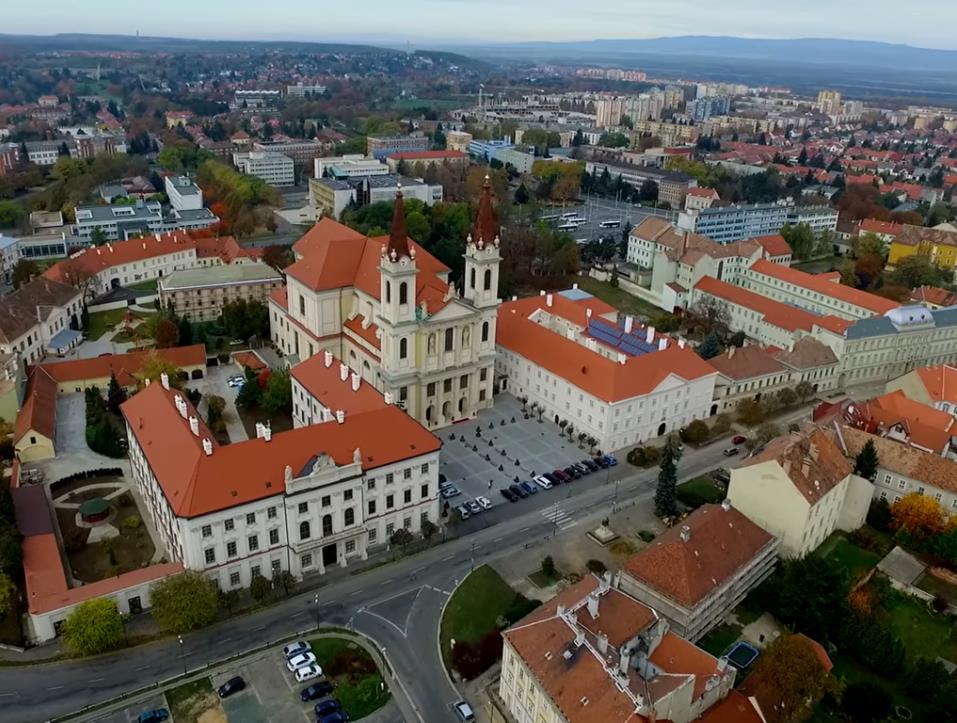 alaprajza latin keresztet formáz
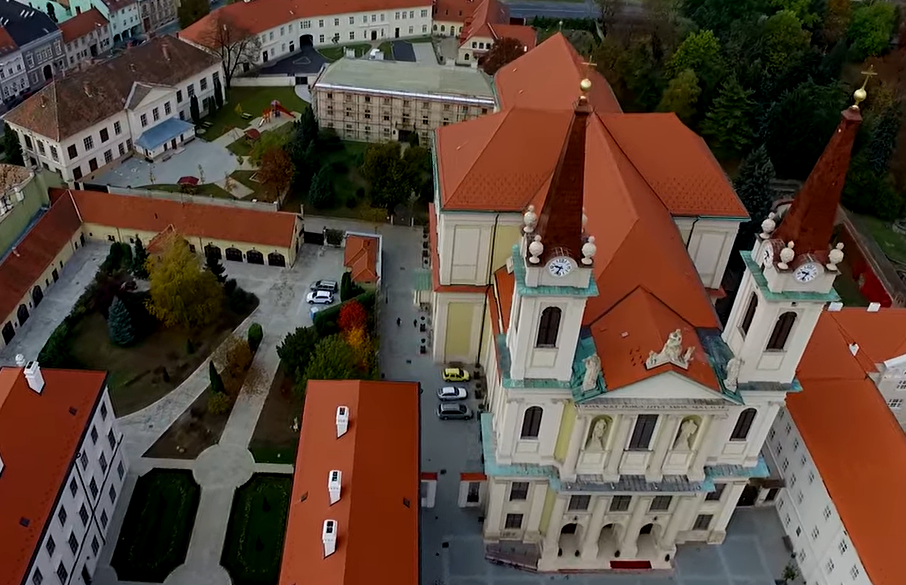 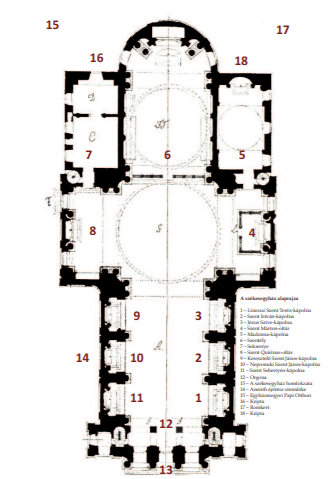 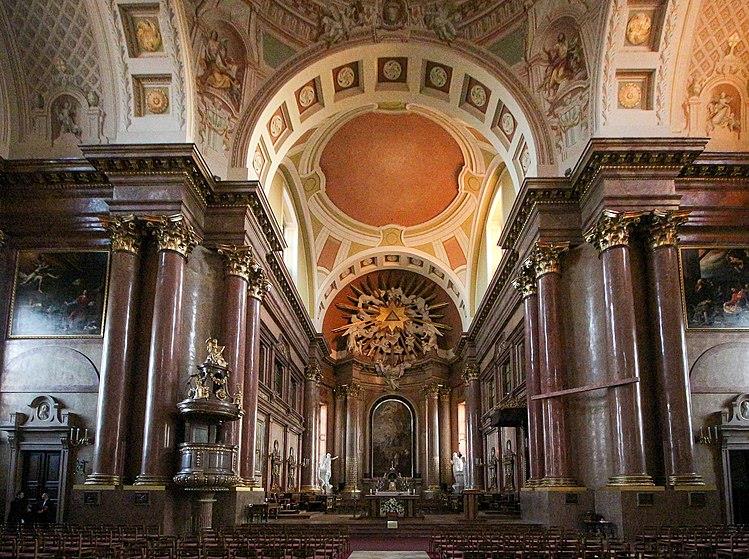 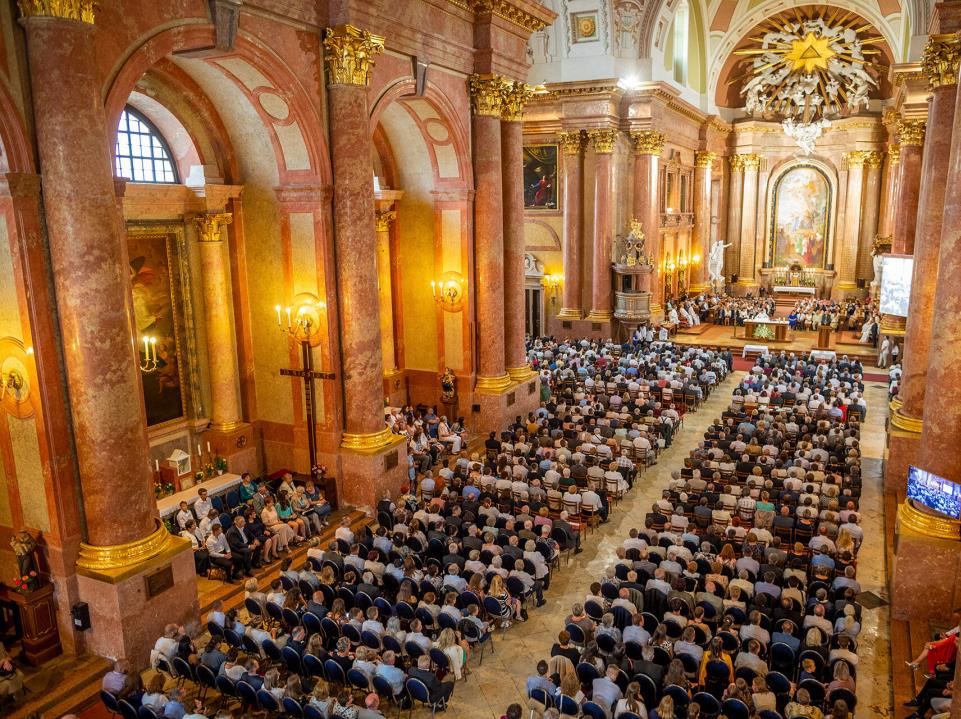 Balra a győri, mellette a szombathelyi szószék. Nem hagynak kétséget a szerzőséget illetően.
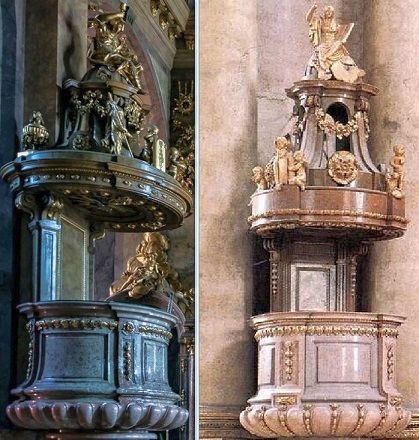 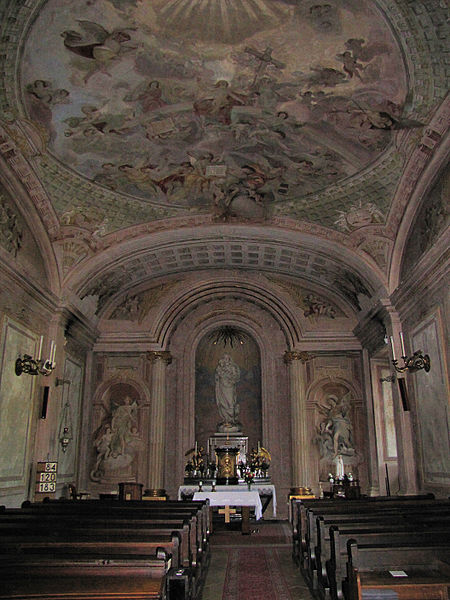 Madonna kápolna

Az eredeti Szent Mihály-kápolna kifestésével 1798-ban Szily János püspök (1777–1799) Franz Anton Maulbertsch tanítványát,
Josef Winterhaldert
 (1743–1807) bízta meg, aki  hogy kifesti a kápolna oldalfalait és mennyezetét.
/A mennyezeten az Utolsó Ítélet/
Az oltár 1928-ban készült Hefelenek a püspöki levéltárban őrzött terve alapján.
A székesegyházban egyedül itt maradtak meg az eredeti falfestmények.
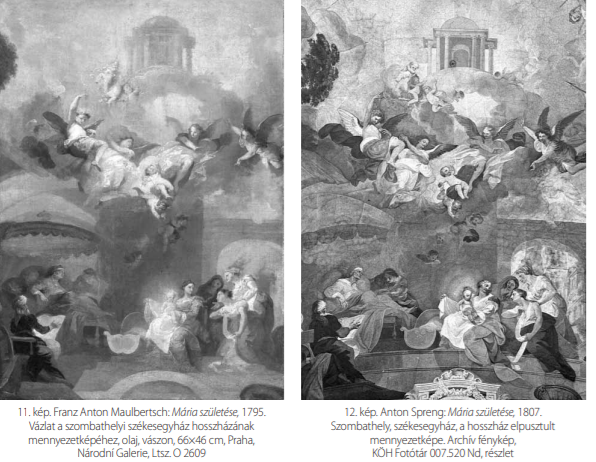 Szintén 1779-ben égett le a várossal délnyugaton szomszédos Perint község, ahol Szily püspök jobbágyai laktak. A szerény épületeket teljesen elemésztette a tűzvész. A püspök saját birtokából parcelláz, falut épít fedél nélkül maradt jobbágyai számára. A házakat ismét Hefele tervezi, aki annak ellenére, hogy bécsi művész, a magyar népi építészet hagyományait figyelembe véve tervezi e házakat. Az 1961-ben megjelent könyv18 úgy véli, hogy már megsemmisültek az eredeti épületek. Az újperinti utcaképekről közölt négy fotó közül azonban az egyiken az Erkel Ferenc utca 43. számú házat láthatjuk, amely akkor még őrizte Hefele eredeti vakolati dekorációját.
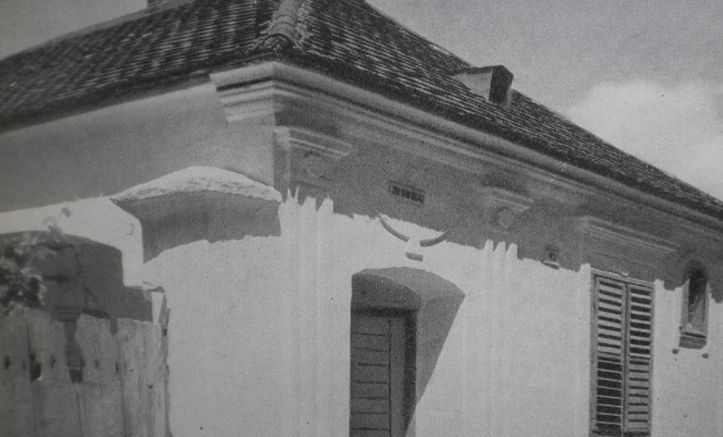 Hefele Menyhért időrendben utolsó szombathelyi alkotása, az eredetileg préposti székhelynek készült kis palota, az 
Eölbey-ház. Az épületet Eölbey János kanonok (1759-1820), Szily püspök unokaöccse építtette 1796-ban Anreith János Györggyel, aki Hefele halálát követően a székesegyház építkezését is vezette (síremléke a székesegyház déli részén található).

A ház Walder Gyula műegyetemi tanár véleménye szerint hazánk legszebb kispalotája. A toszkán fejezetű pilaszterekkel (falba építette pillérekkel) összefogott főhomlokzata, kis méretei mellett is monumentális hatású. Két oldalról magas, gazdagon képzett kerítésfal választja el a szomszédos házaktól, s ezen tovább folytatódik a homlokzati falpillérek ritmusa.

A rendszerváltozás éveitől különböző egyházi célokat szolgál, itt működik a Szombathelyi Egyházmegyei Karitász központja is.
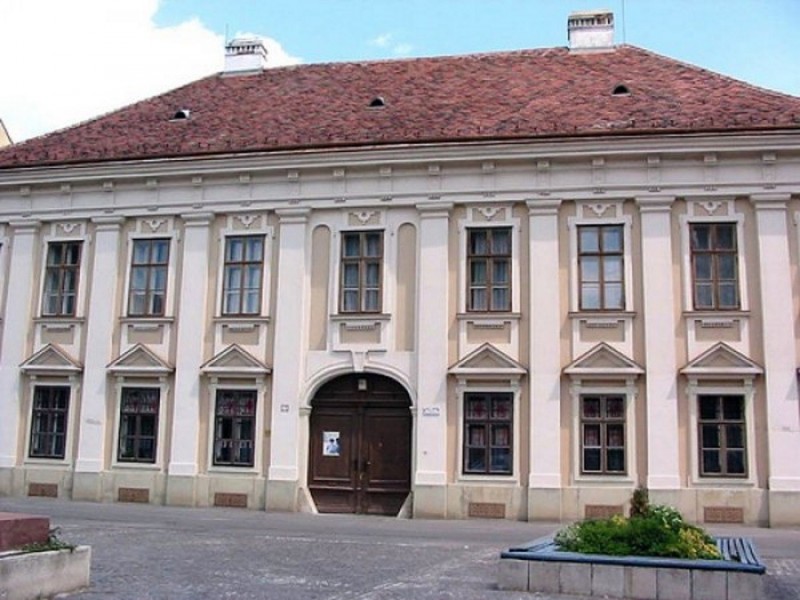 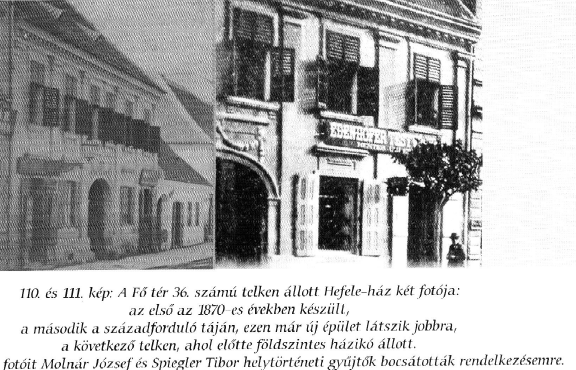 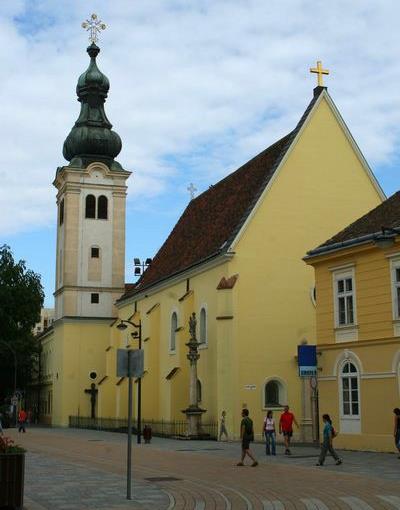 Szent Erzsébet-templom
Ferences templom 
Szombathely
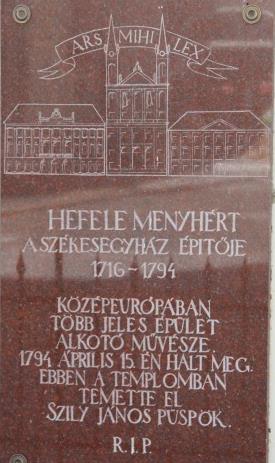 Szombathely
Szent Erzsébet (ferences) templom kriptája
A sírbolt márványlapján másodikként Hefele Menyhért építész ( ) nevét örökítik meg az aranybetűk, akinek a templom külső falán is van emléktáblája. A történetírás szerint ide temették a ferencesekhez (habár a most feltárás alatt álló kriptában nem találták meg, lehet a sírhelye máshol a templomban).
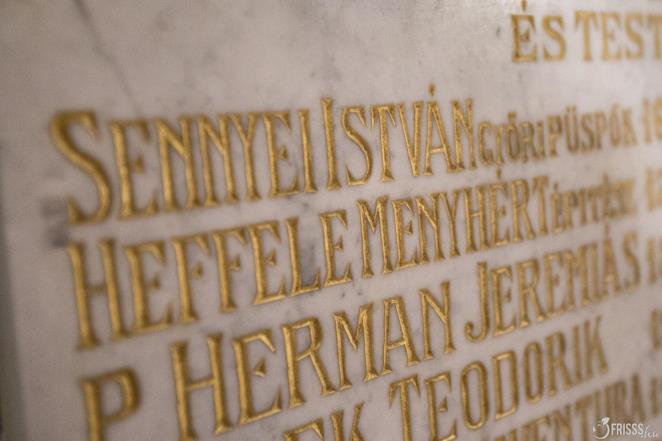